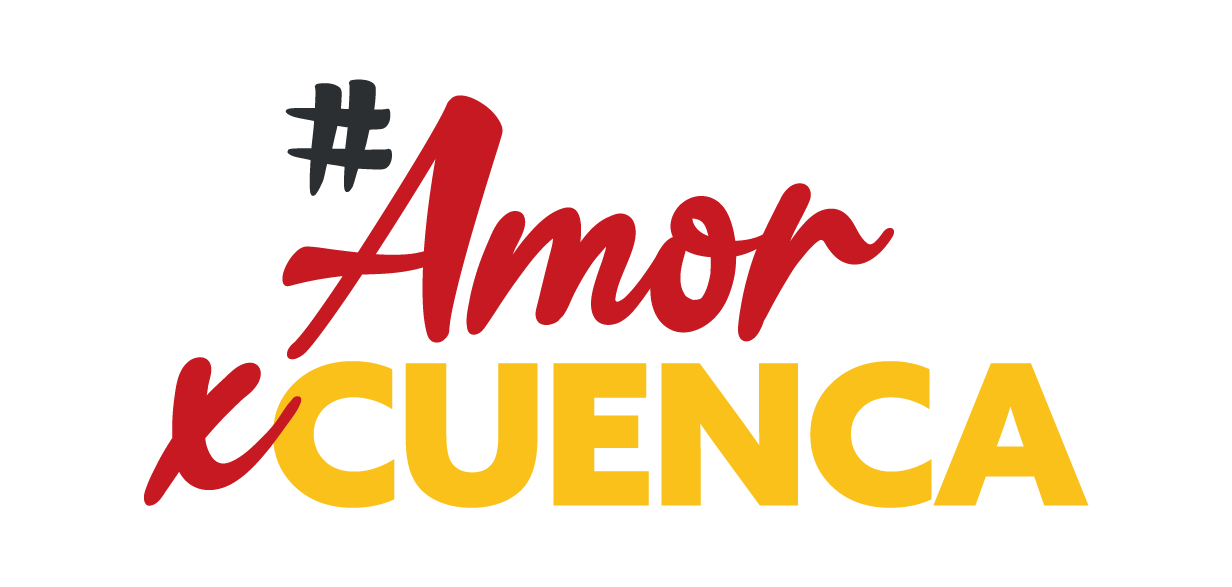 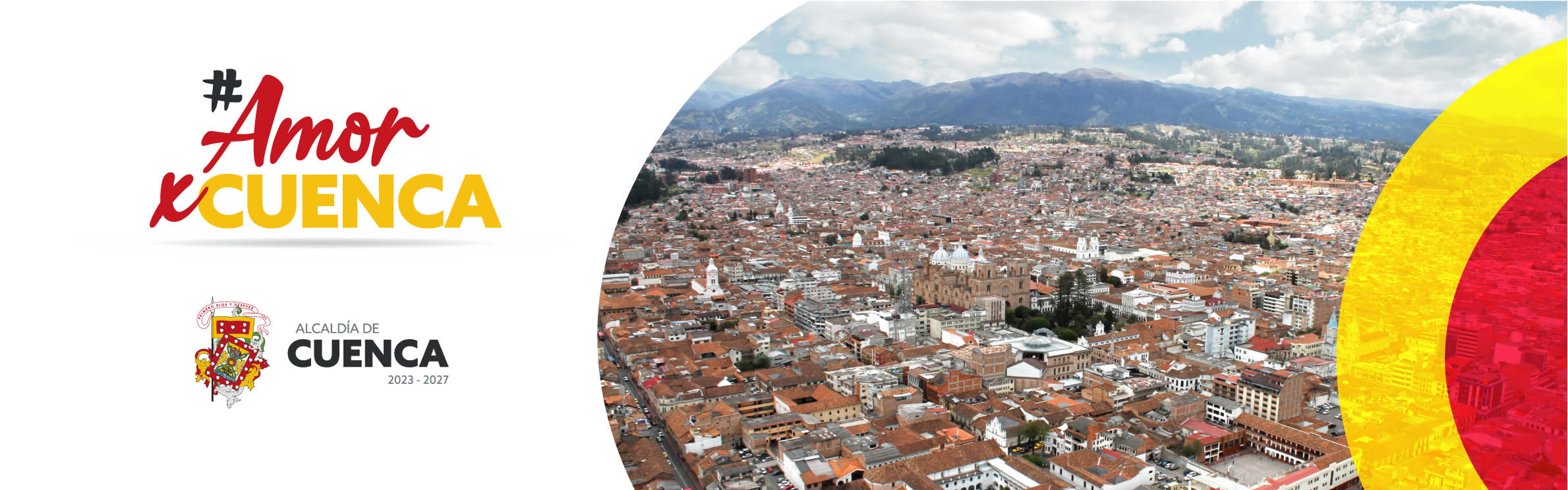 GOBIERNO AUTÓNOMO DESCENTRALIZADO 
MUNICIPAL DEL CANTÓN  CUENCA
TRANSPORTE PÚBLICO EN EL CANTÓN CUENCA
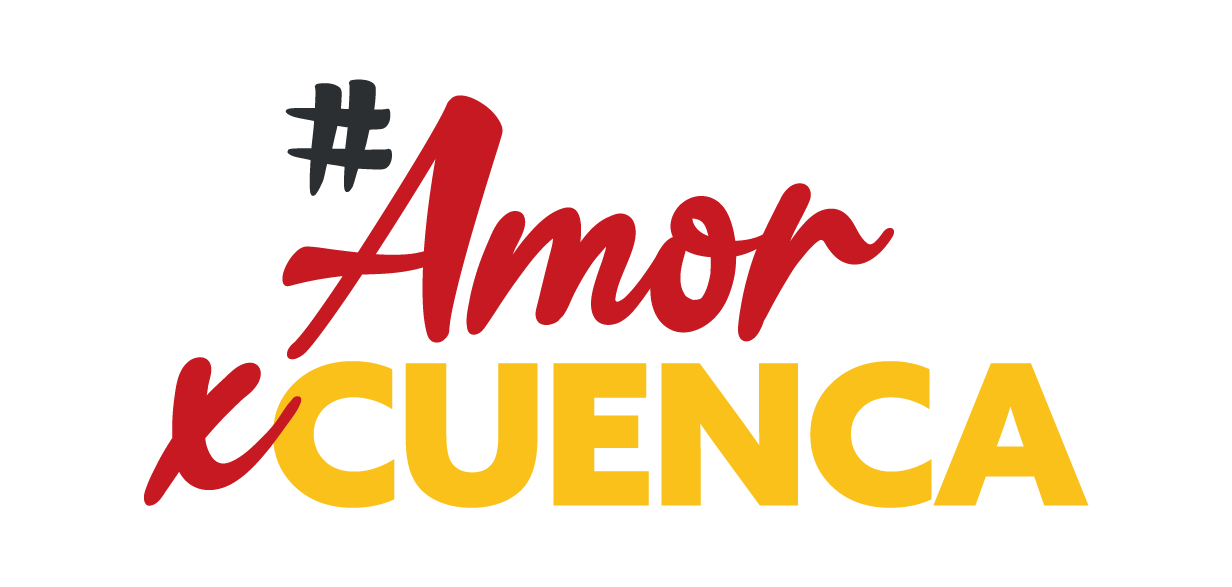 Transporte público en Cuenca
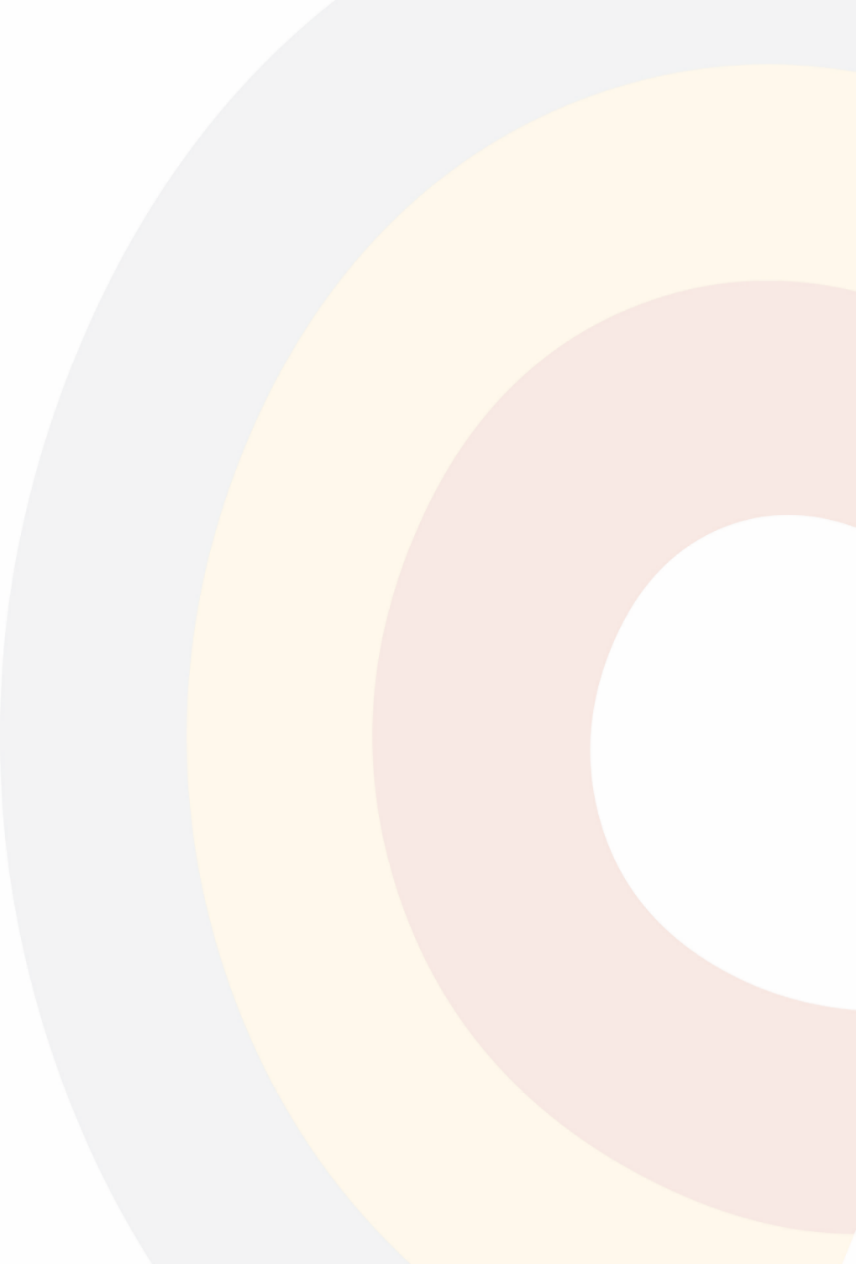 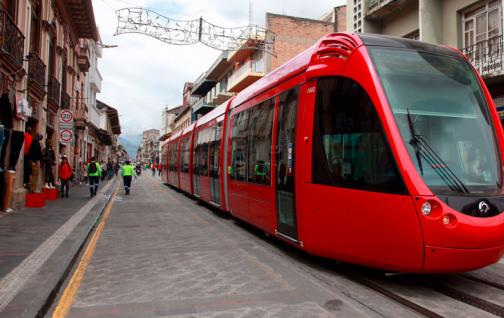 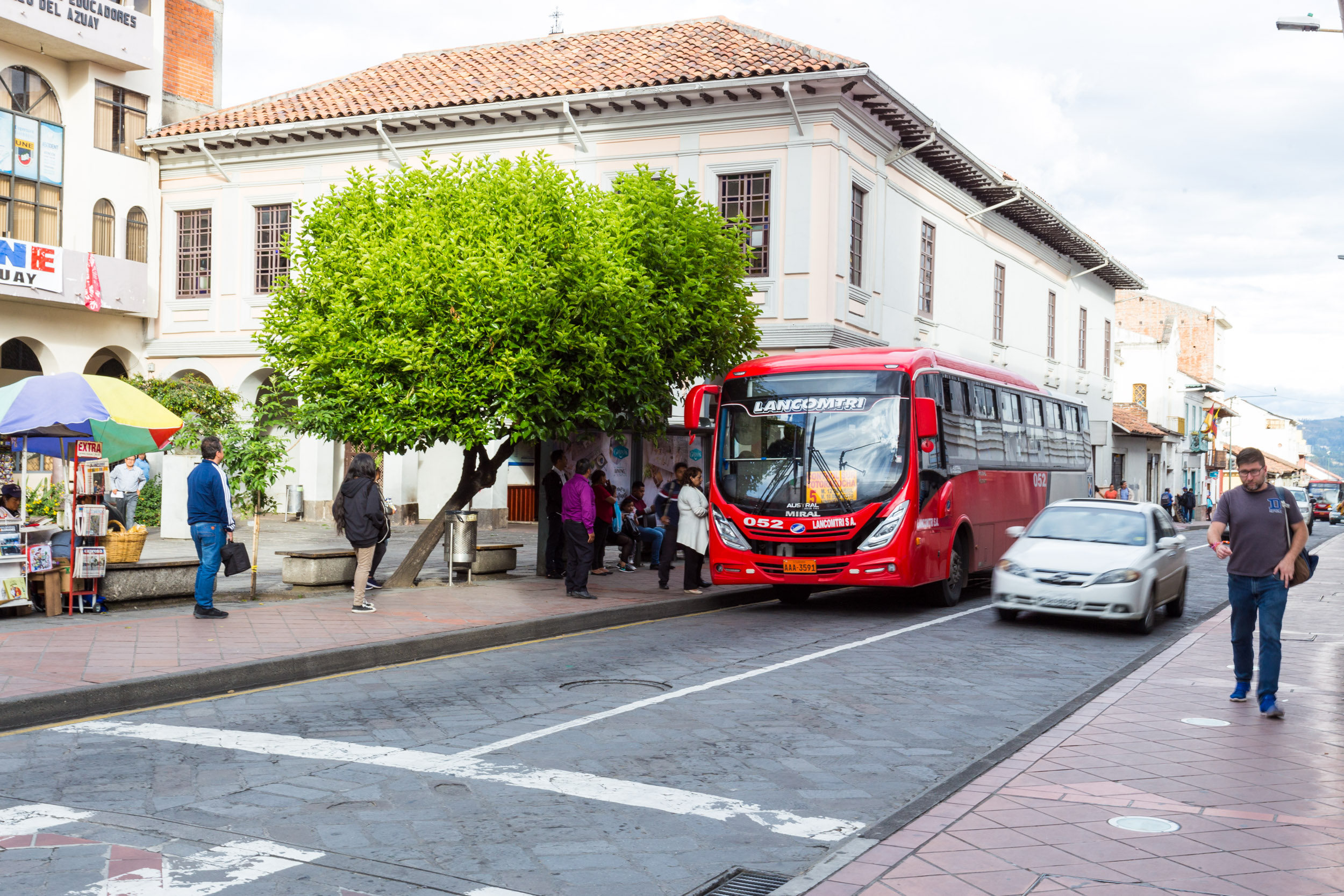 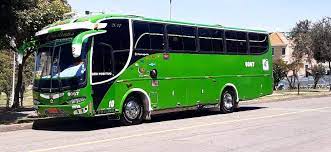 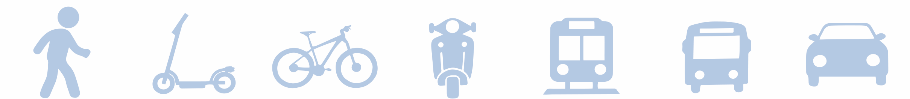 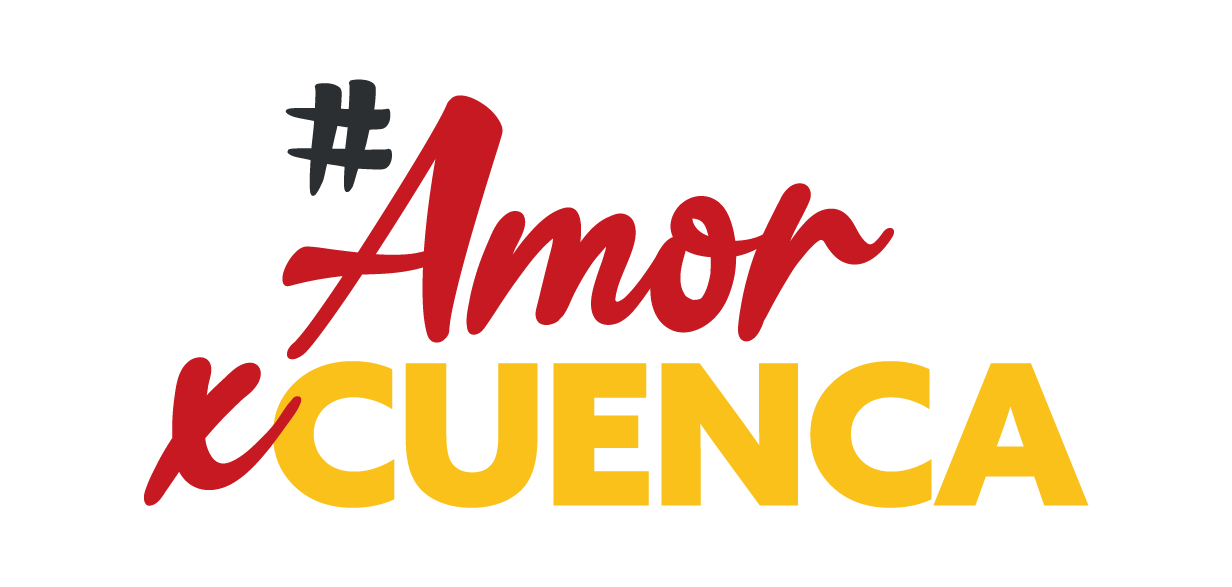 25 años de Transporte en Cuenca
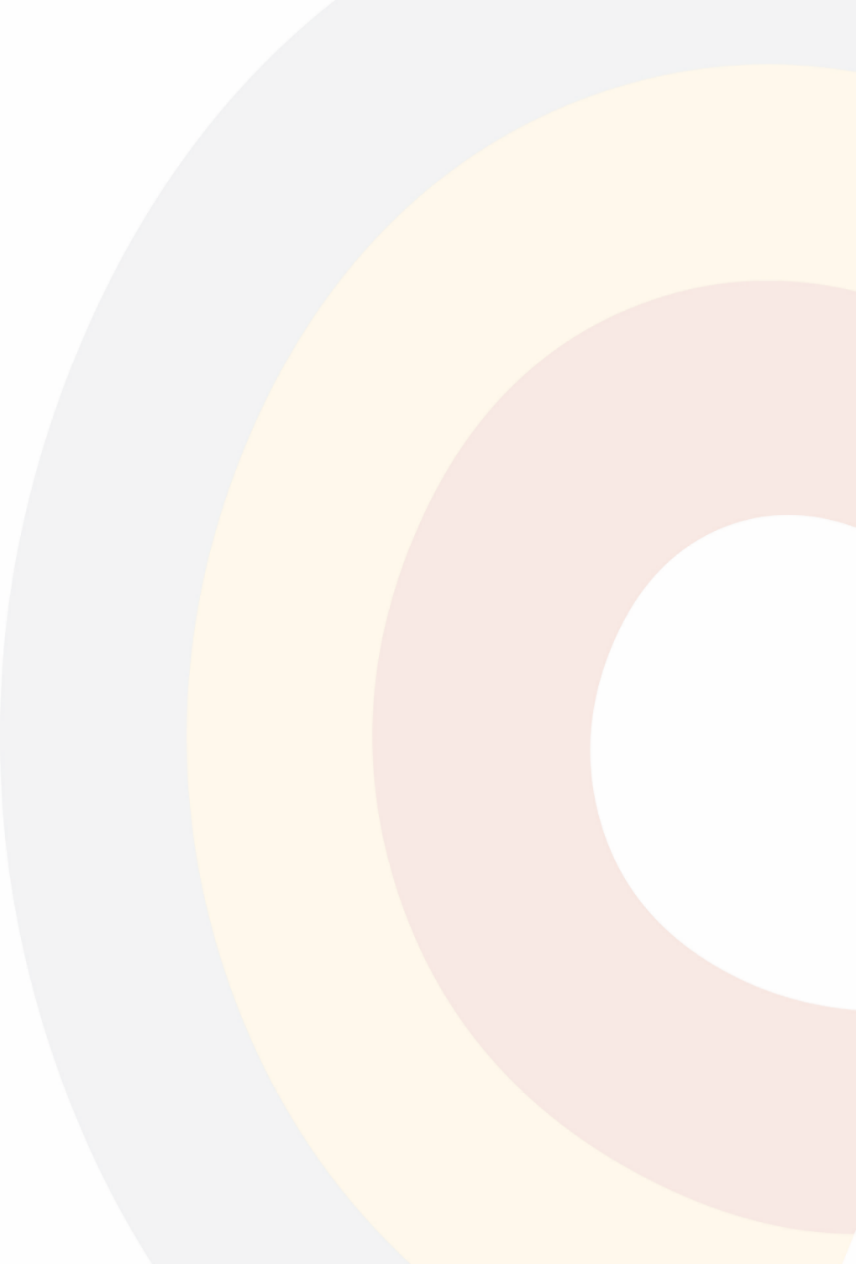 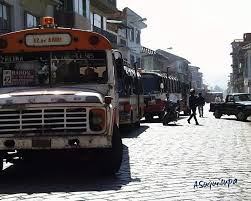 Actualización de los estudios del SIT CUENCA
Inicio de estudios para un Sistema Integrado Transporte  - SIT CUENCA
1999
Consultoría 
ETS
Paralización en contra del sistema de acceso
2008
2011
2013
2012
Consultoría 
Artelia y Coteba
Caja común por operadora
Consultoría 
Braxton
2006
2009
Consultoría 
CHODAY – PADECO
7 operadoras, Flota 669 unidades, planificación rutas troncales y áreas de transferencia
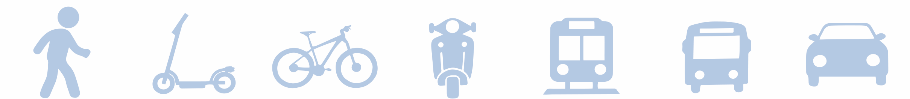 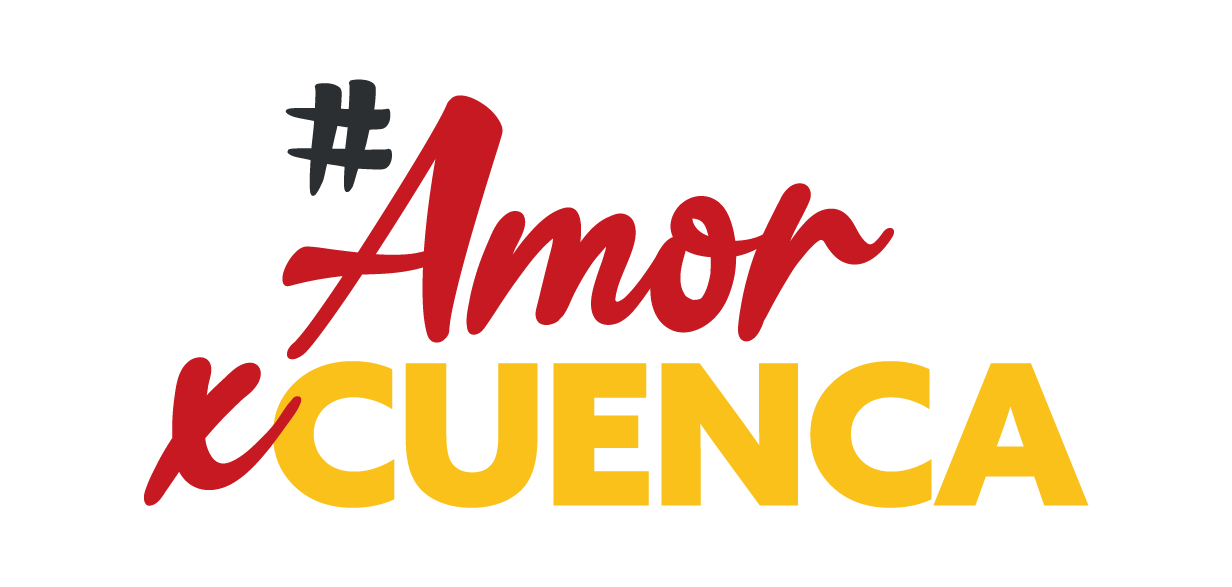 25 años de Transporte en Cuenca
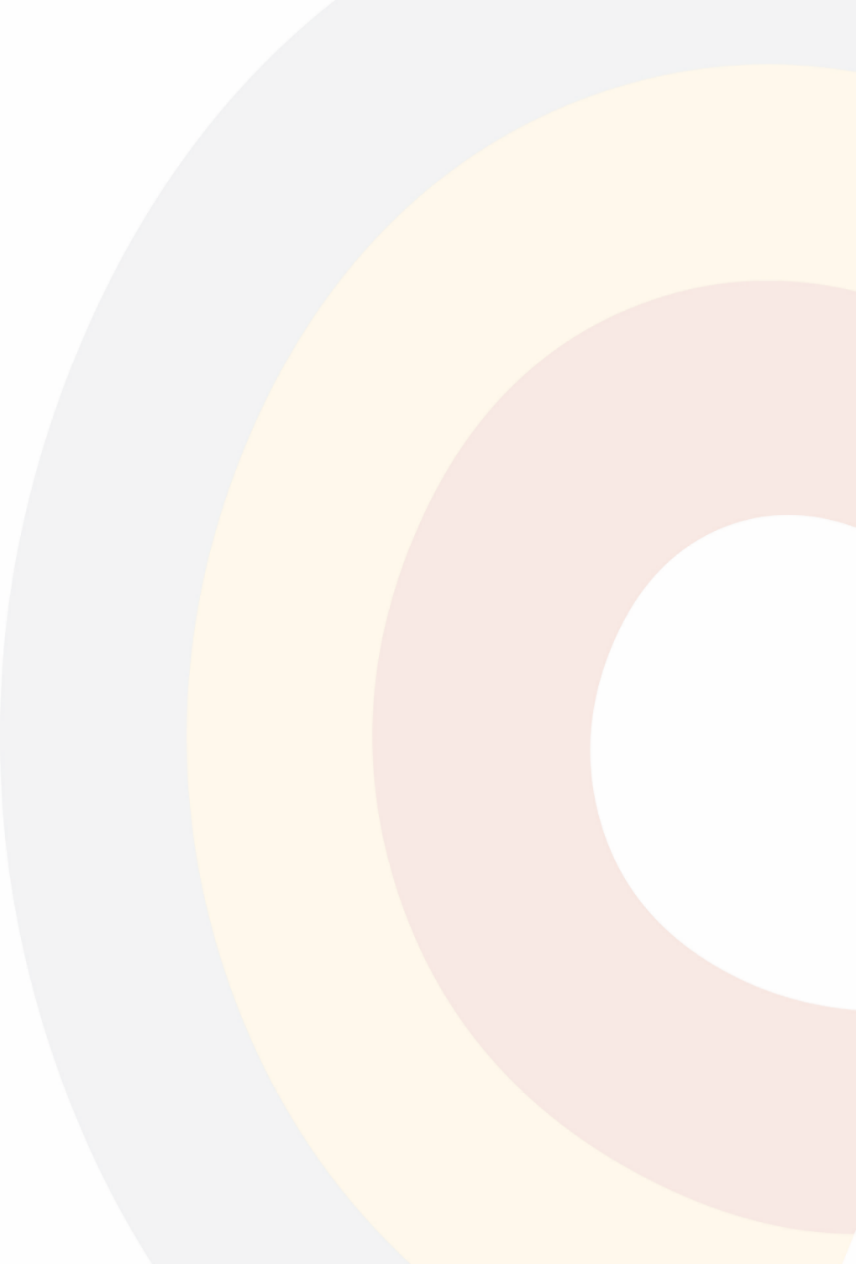 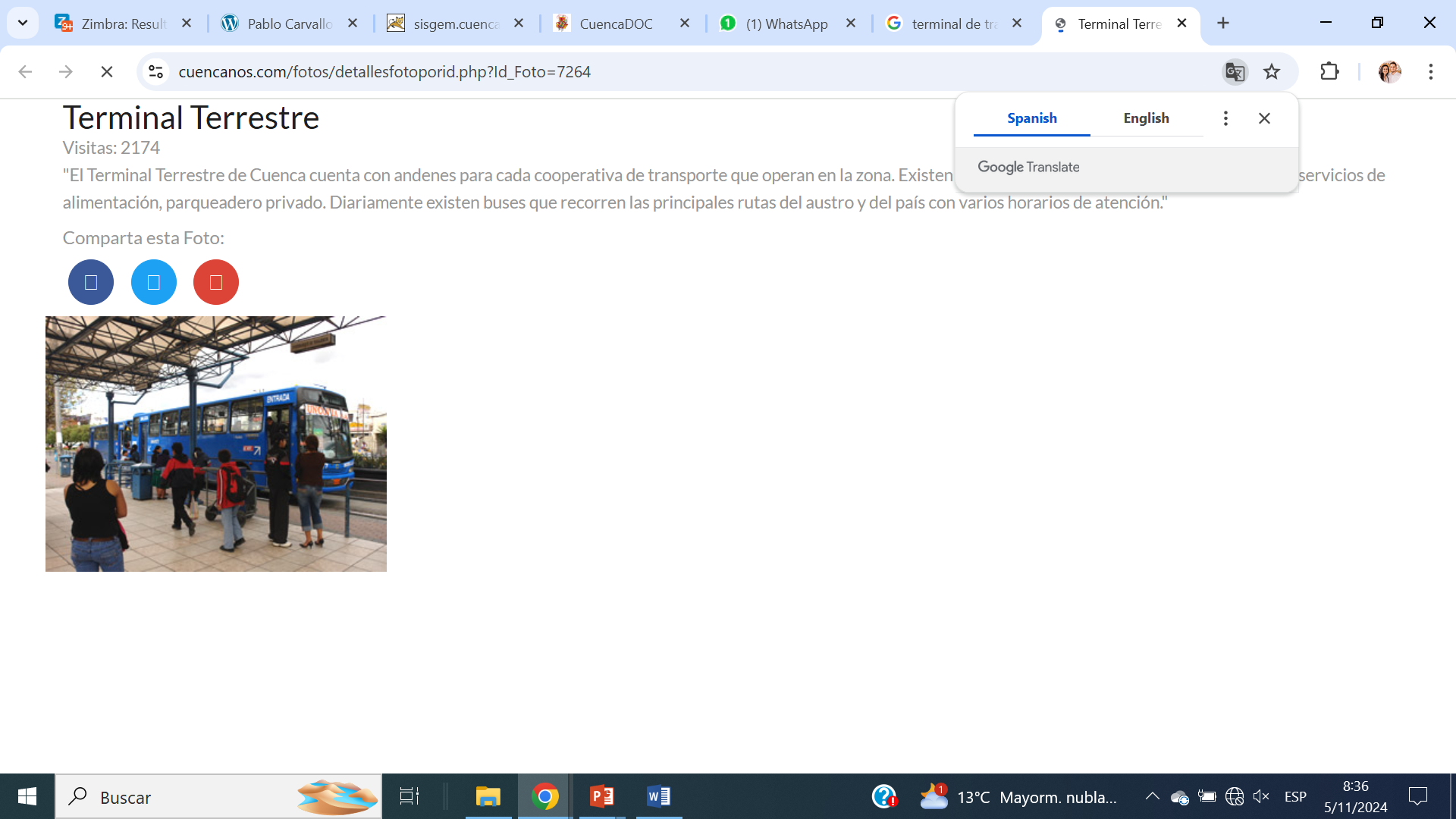 Actualización de los estudios del SIT CUENCA
Actualización de los estudios del Sistema Integrado Transporte  - SIT CUENCA
1999
Consultoría 
ETS
Paralización en contra del sistema de acceso
2008
2011
2013
2012
Consultoría 
Artelia y Coteba
Caja común por operadora
Consultoría 
Braxton
2006
2009
Consultoría 
CHODAY – PADECO
Definición de operación, reducción de flota 475 unidades
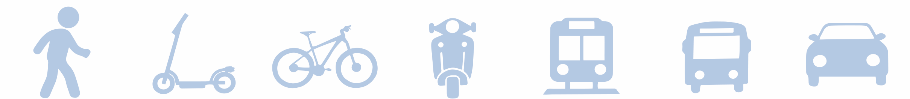 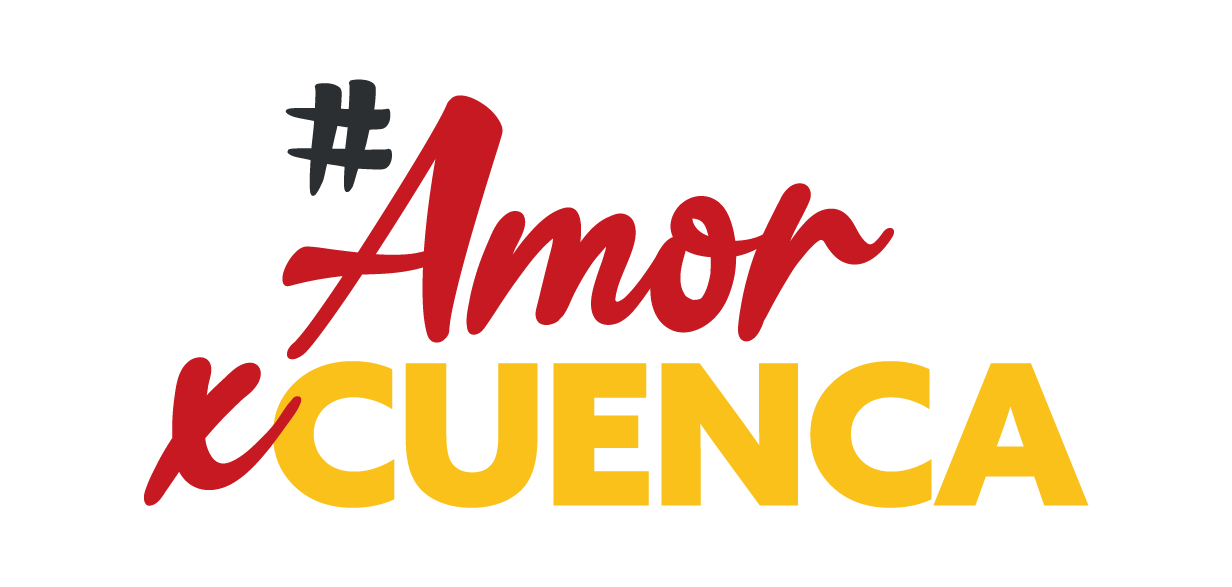 25 años de Transporte en Cuenca
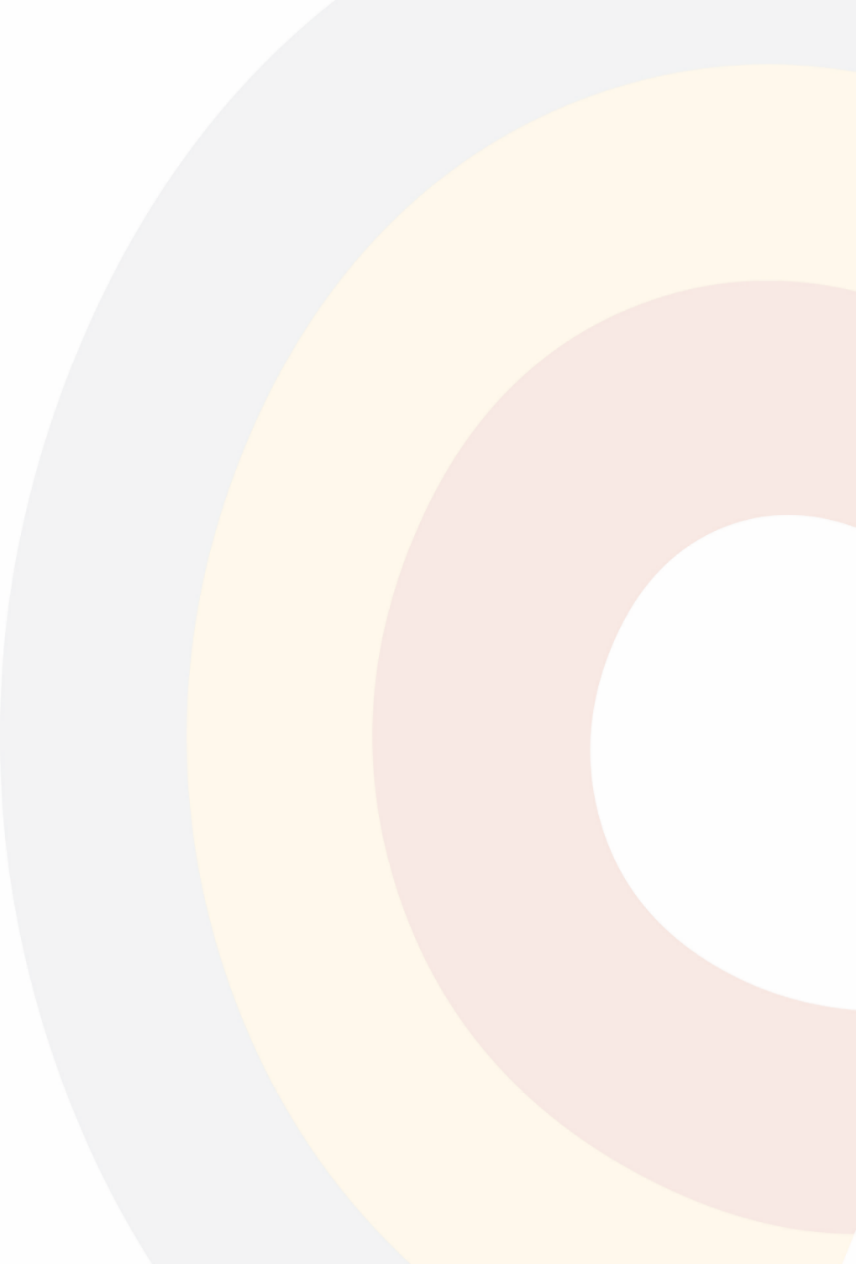 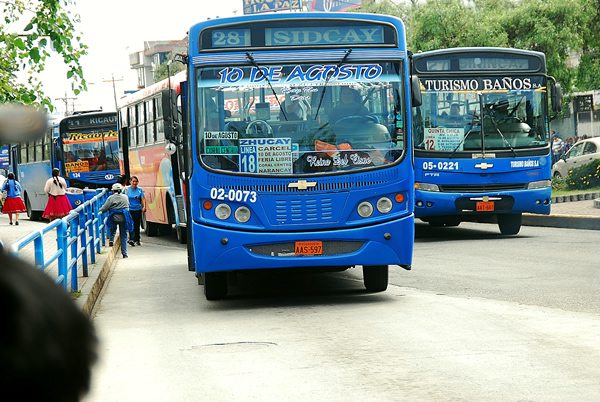 Actualización de los estudios del SIT CUENCA
Sistema común de recaudo de las 7 operadoras
1999
Consultoría 
ETS
Paralización en contra del sistema de acceso
2008
2011
2013
2012
Consultoría 
Artelia y Coteba
Caja común por operadora
Consultoría 
Braxton
2006
2009
Consultoría 
CHODAY – PADECO
Implementación de tornos como sistema de acceso a las unidades mediante el pago de la tarifa
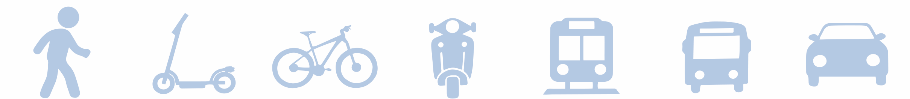 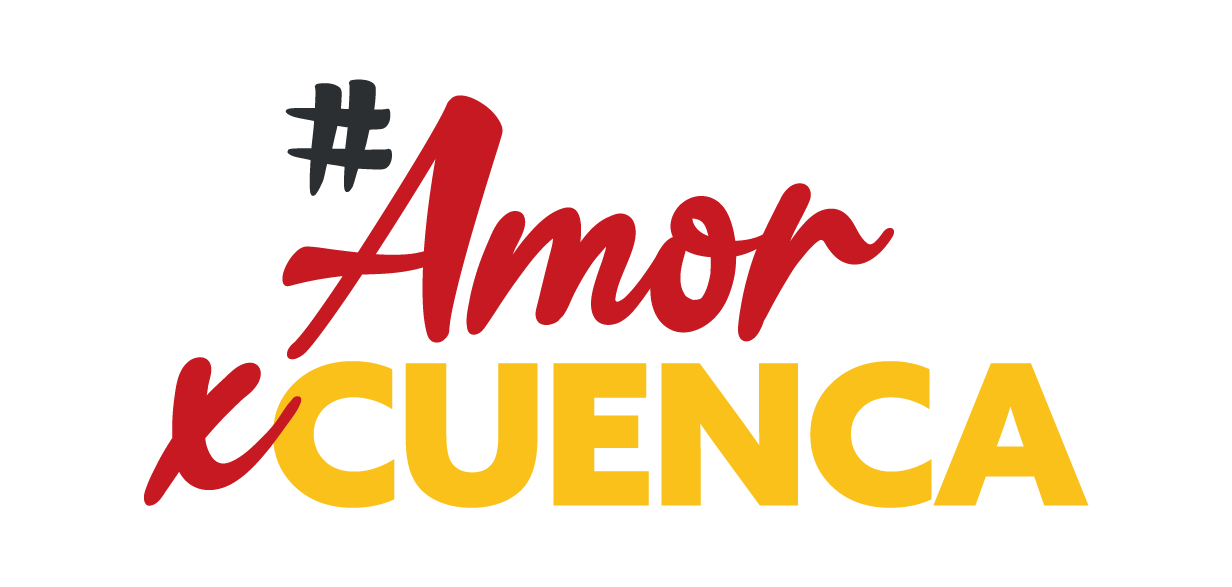 25 años de Transporte en Cuenca
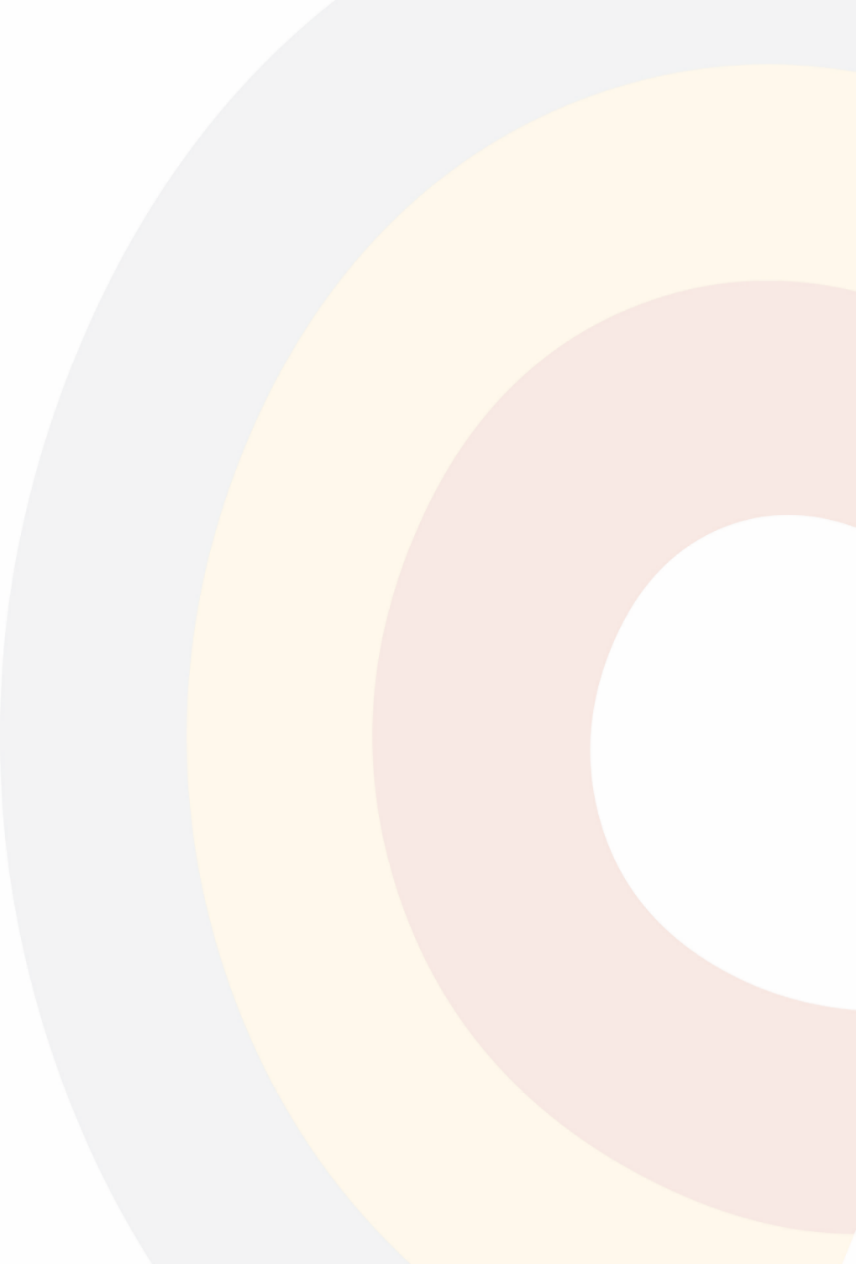 Actualización de los estudios del SIT CUENCA
Paralización en contra del sistema de acceso,  mediante acción de protección por parte de gremios de personas con discapacidad
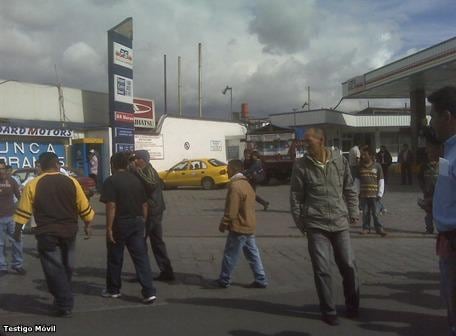 1999
Consultoría 
ETS
Paralización en contra del sistema de acceso
2008
2011
2013
2012
Consultoría 
Artelia y Coteba
Caja común por operadora
Consultoría 
Braxton
2006
2009
Consultoría 
CHODAY – PADECO
Retiro del sistema de acceso y continuación de pago mediante caja de recaudo
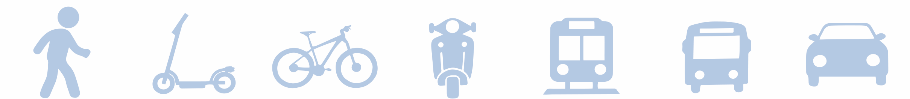 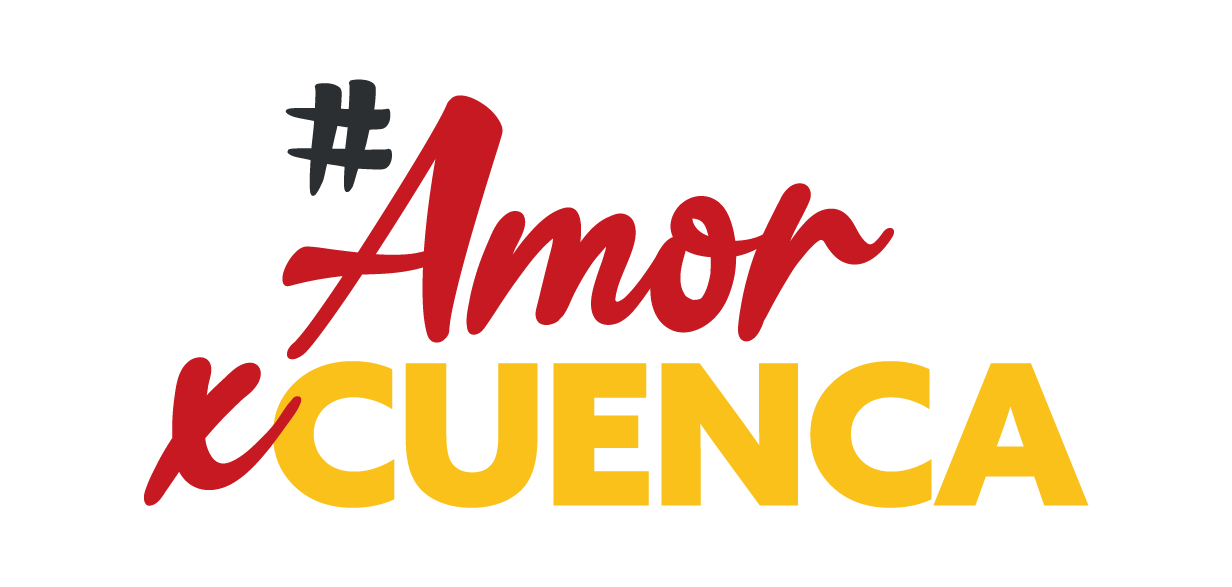 25 años de Transporte en Cuenca
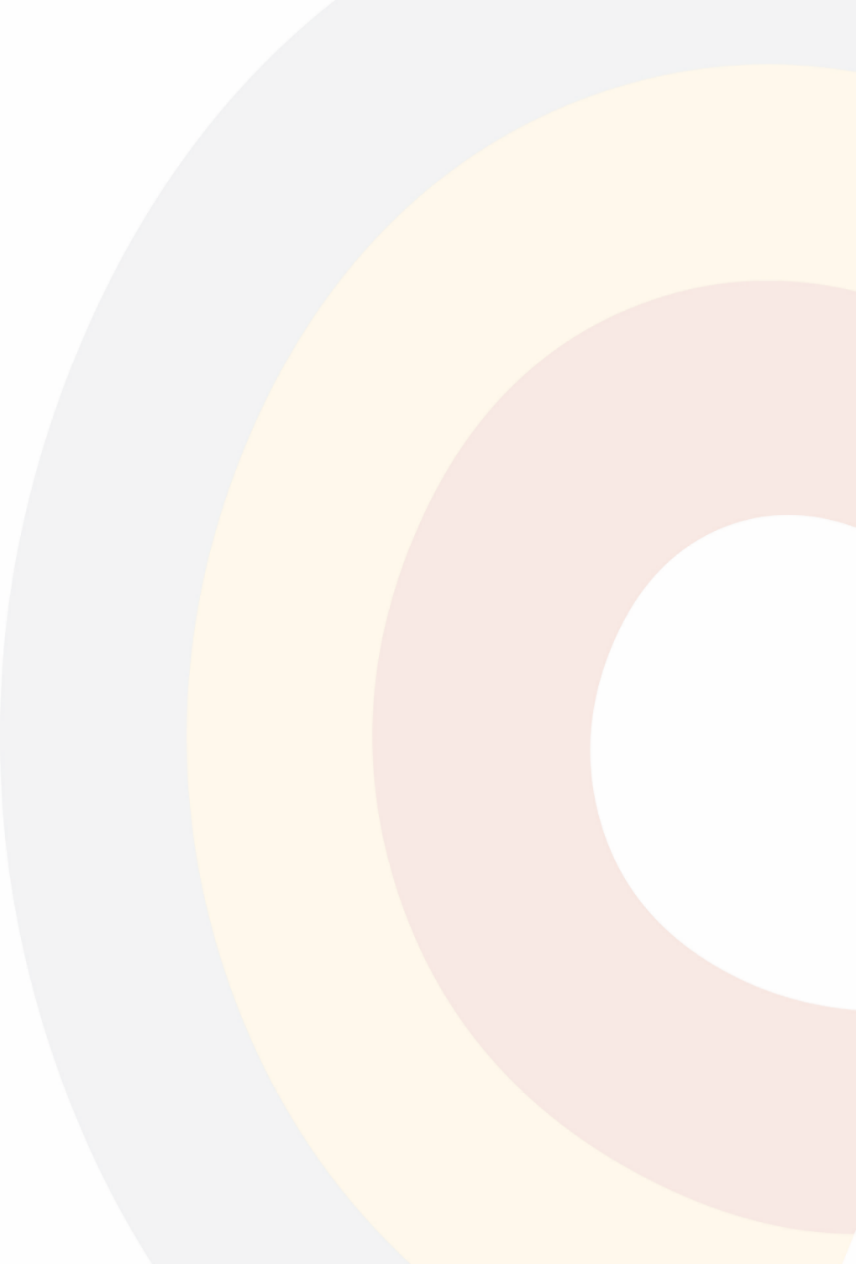 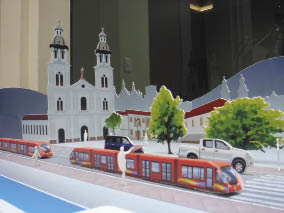 Consultoría 
ETS
2011
2013
2012
Consultoría 
Artelia y Coteba
Consultoría 
Braxton
Definición de la red primaria del SIT CUENCA
Definición inicial del sistema masivo
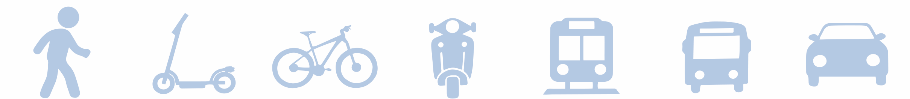 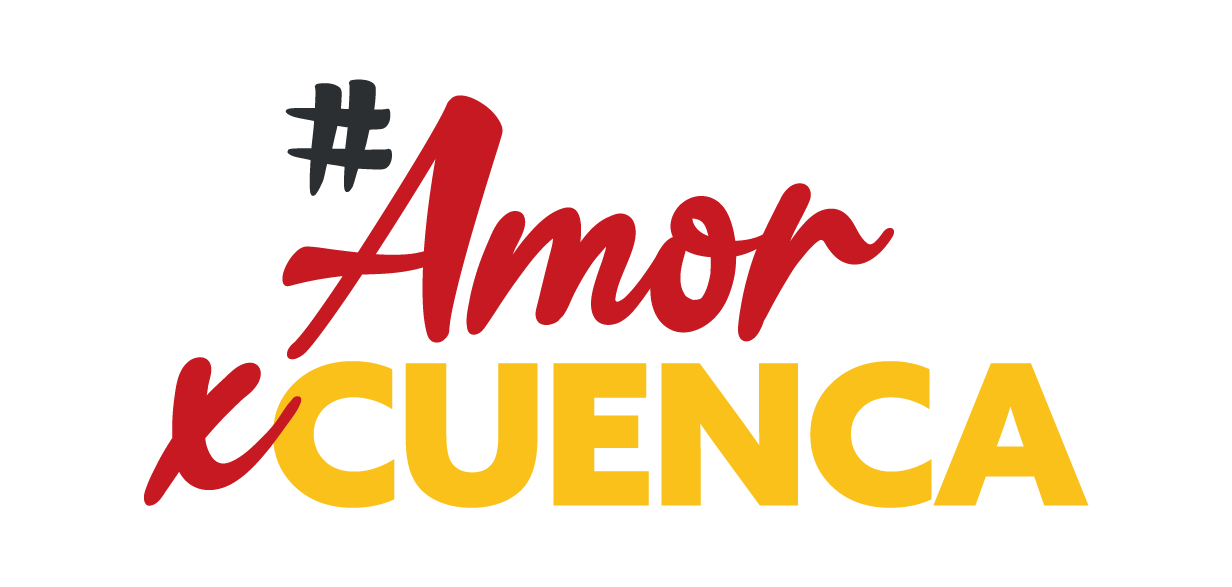 25 años de Transporte en Cuenca
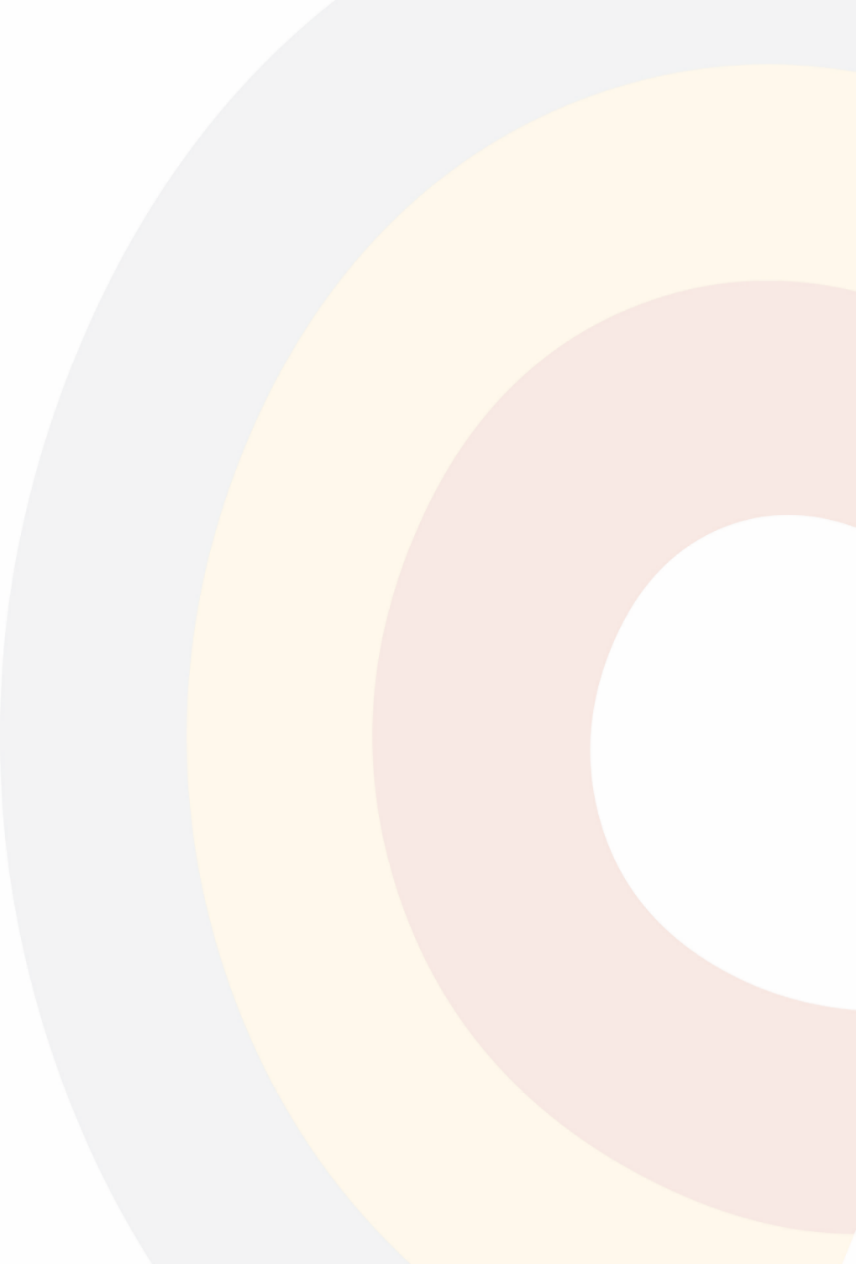 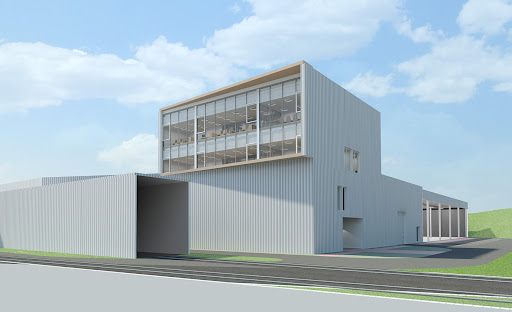 Consultoría 
ETS
2011
2013
2012
Consultoría 
Artelia y Coteba
Consultoría 
Braxton
Estudios Tren Ligero
Estudios complementarios ingeniería básica, aspectos de construcción del Tranvía
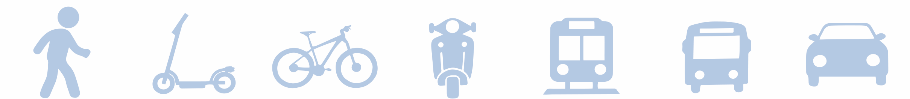 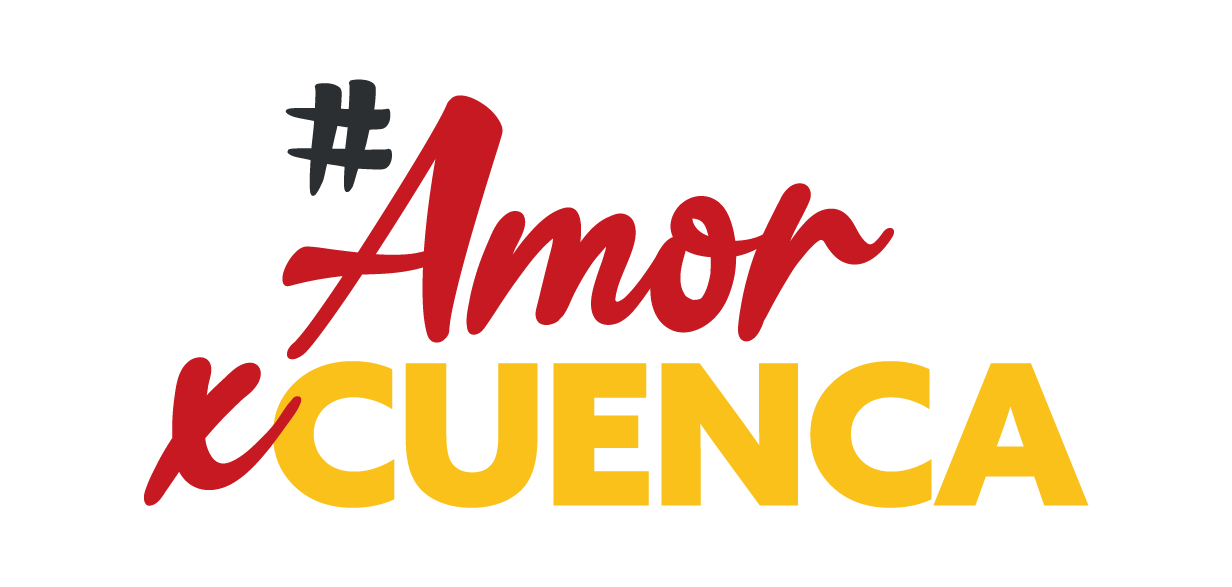 25 años de Transporte en Cuenca
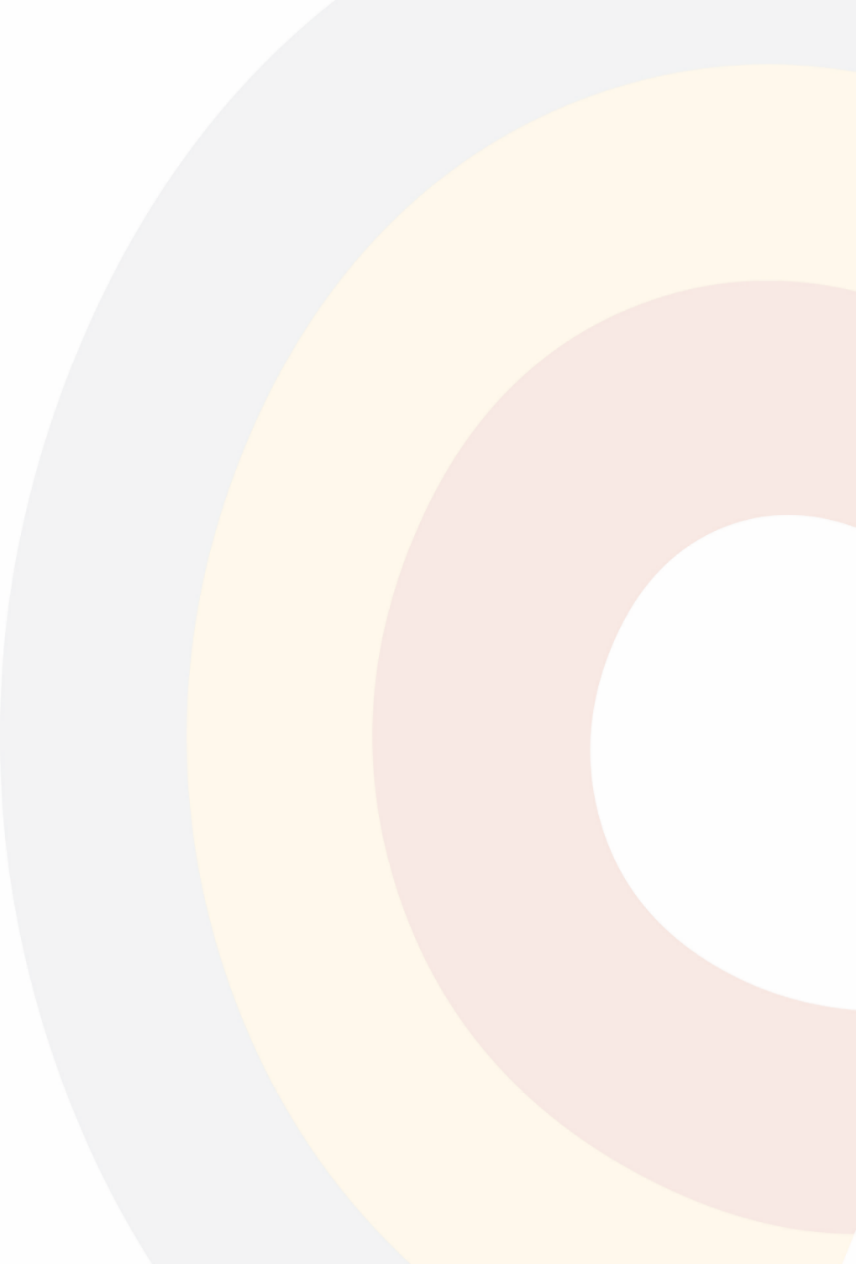 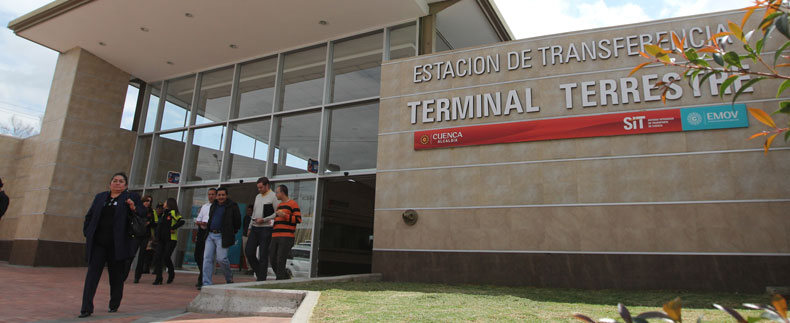 Implementación SIT Cuenca
Consultoría 
ETS
2011
2013
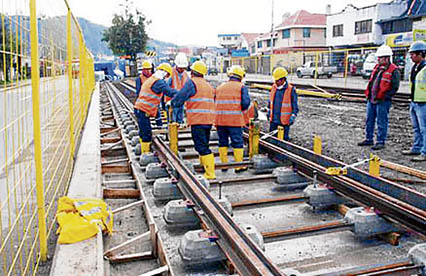 2012
Consultoría 
Artelia y Coteba
Consultoría 
Braxton
Áreas de transferencia, recaudo único, 2 troncales, 9 alimentadoras, unión de compañías , pago mixto
Inicio de construcción del tranvía
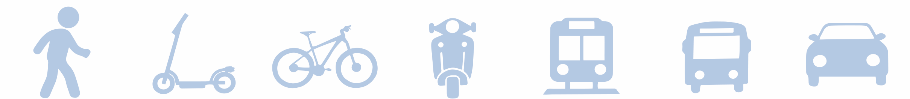 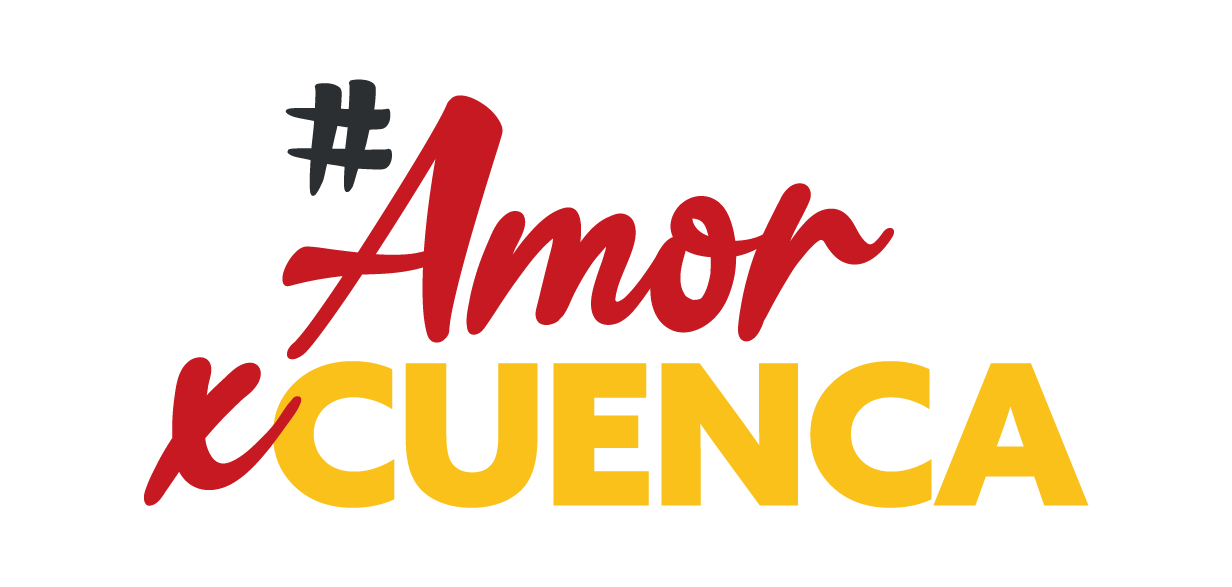 25 años de Transporte en Cuenca
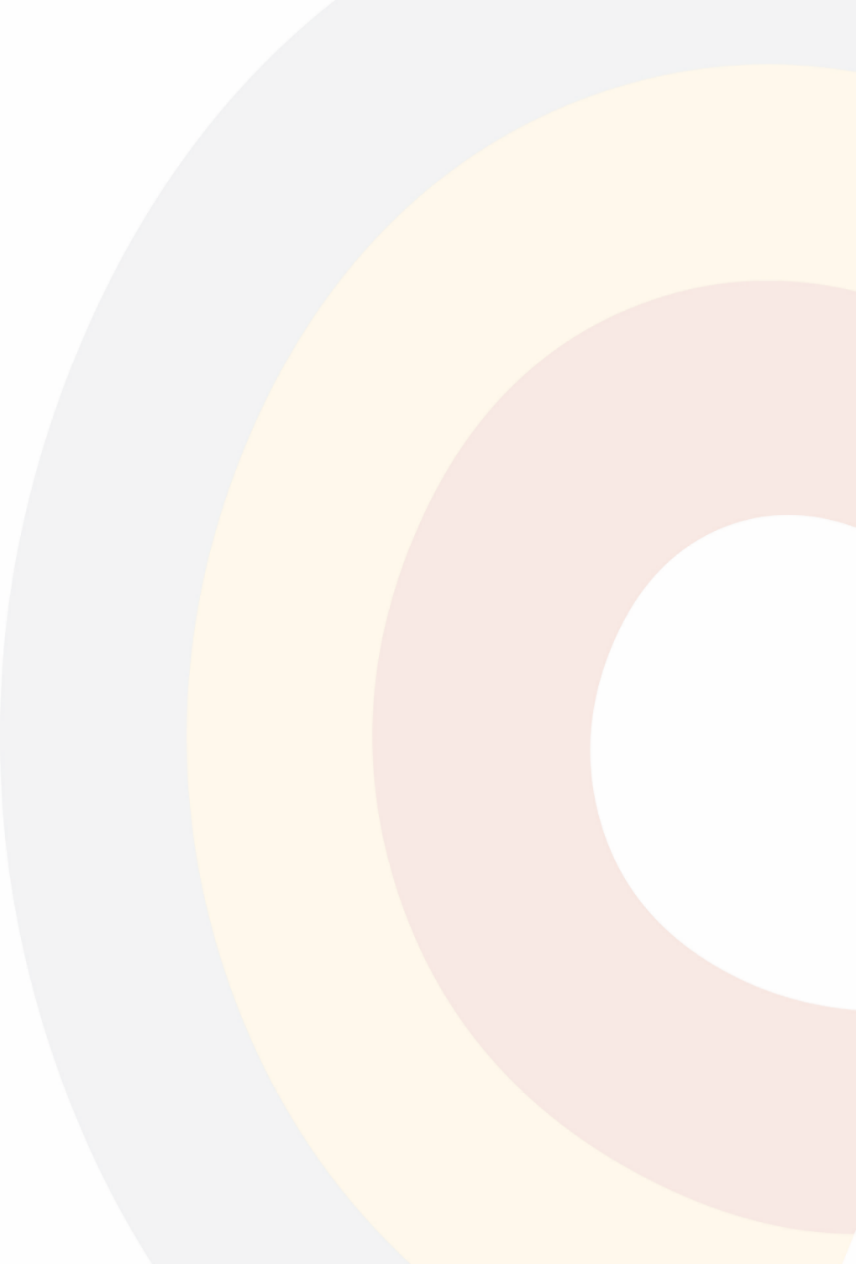 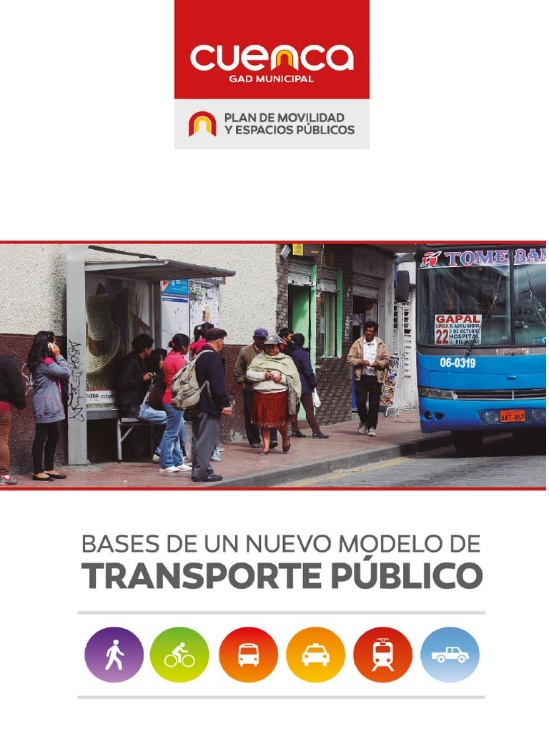 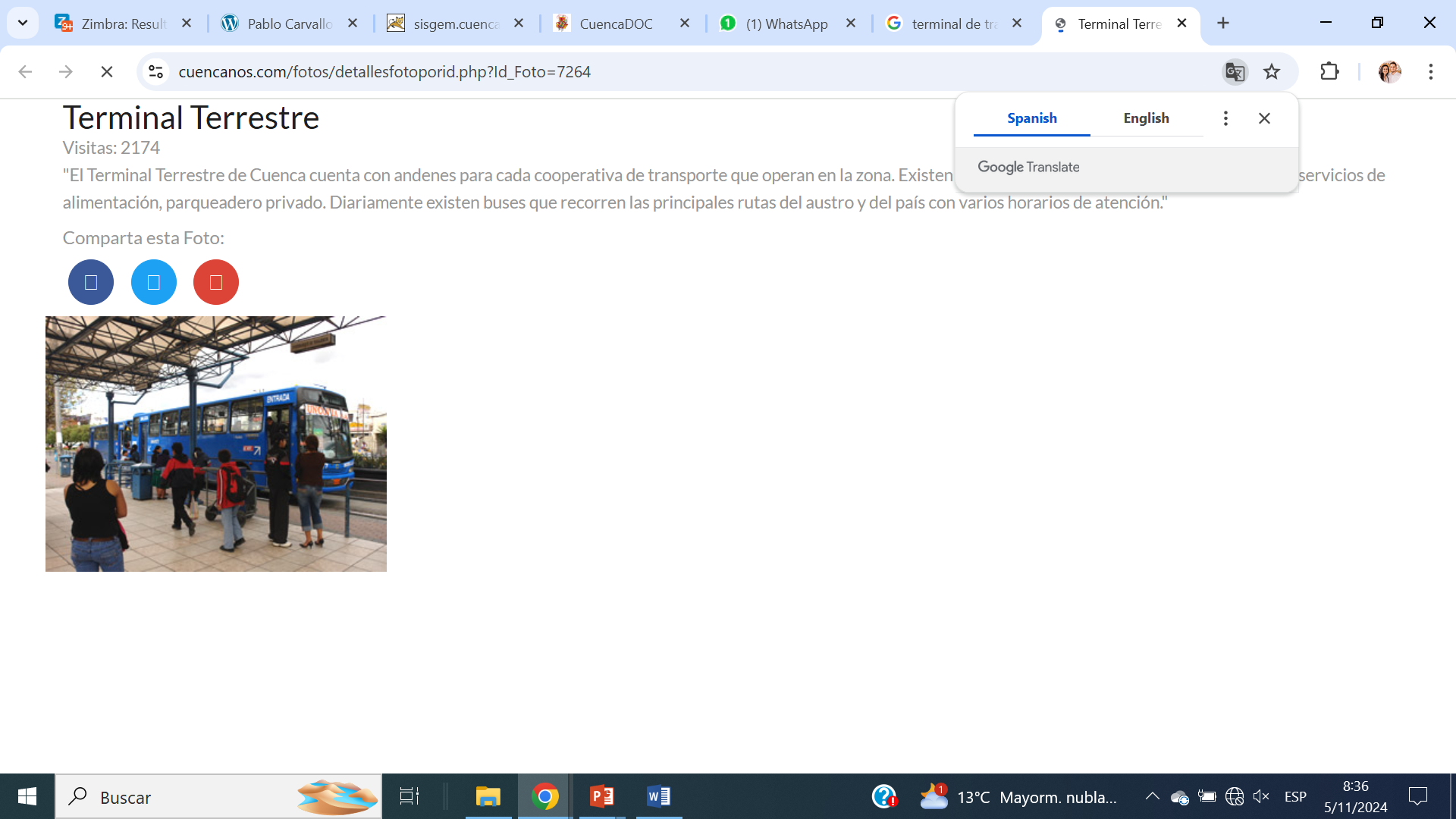 Asesor externo: Ing. Jose Luis Cañabate
Consultoría 
ETS
Plan de Movilidad y Espacios Públicos
2011
2013
2012
Consultoría 
Artelia y Coteba
Consultoría 
Braxton
2015
Desarrollo del Plan de Movilidad de Cuenca y planes operativos de implementación
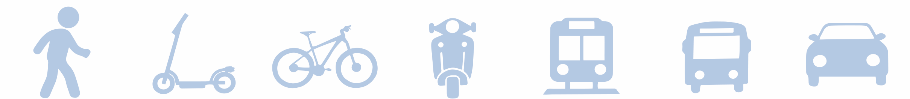 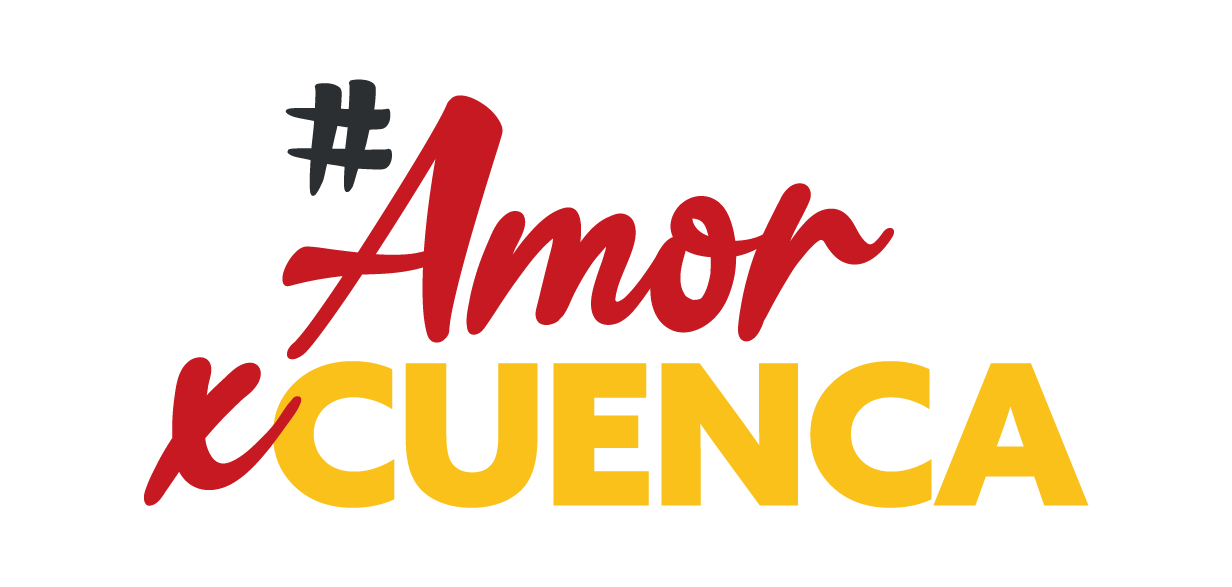 25 años de Transporte en Cuenca
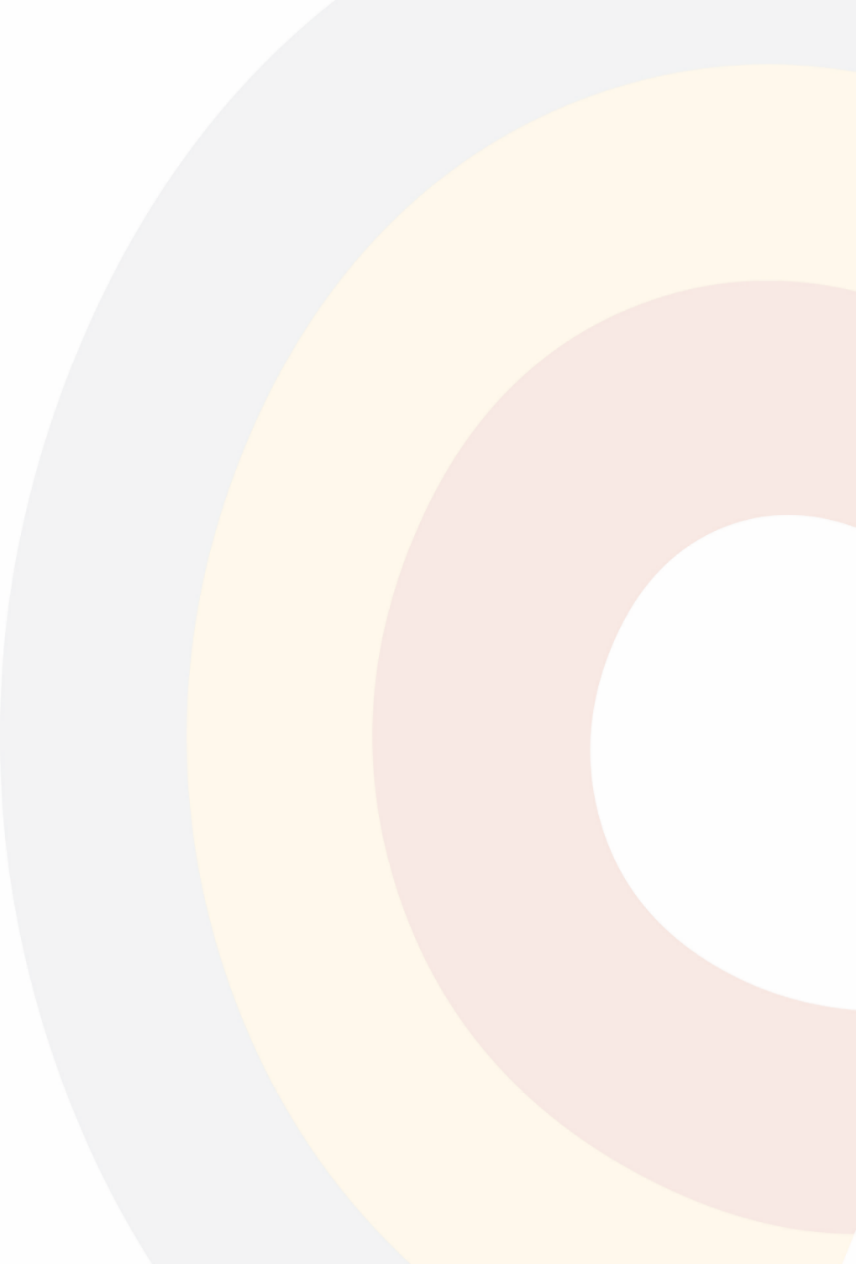 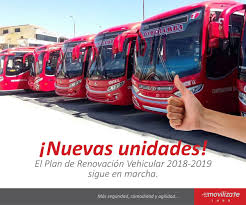 Actualización de los estudios del SIT CUENCA
Estudio mejora al servicio de transporte urbano
2017
Consultoría 
ETS
Paralización en contra del sistema de acceso
2008
2011
2013
2012
Consultoría 
Artelia y Coteba
Caja común por operadora
Consultoría 
Braxton
2006
2009
Consultoría 
Ucuenca EP
Renovación de unidades de transporte urbano
Definición de tarifa plana y pago único con tarjeta
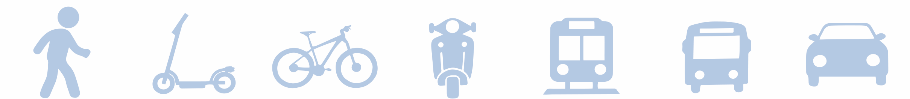 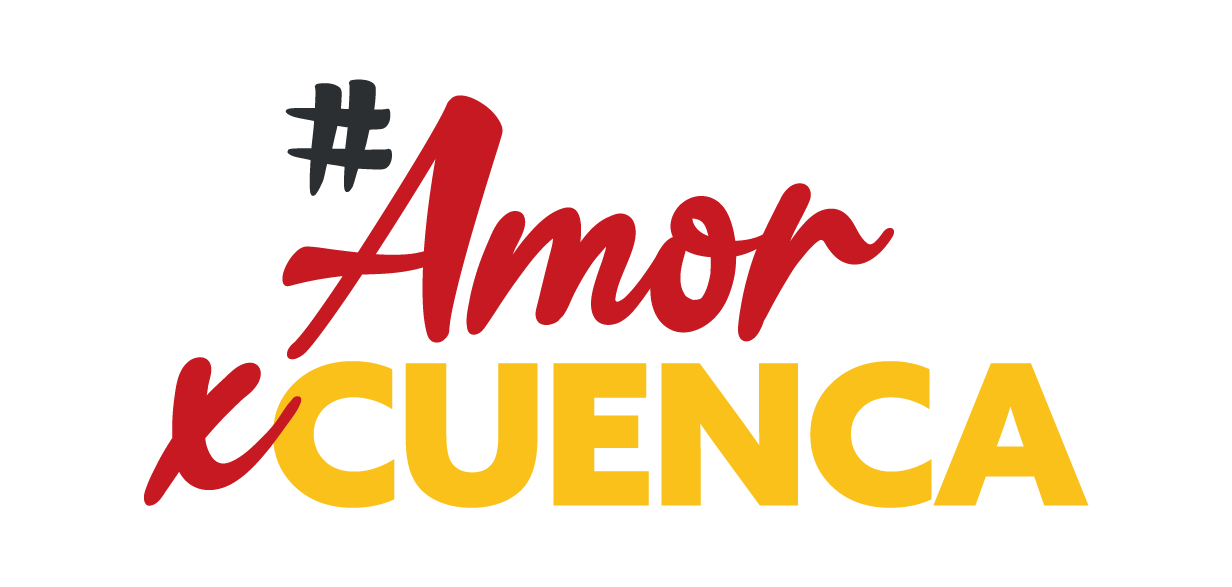 25 años de Transporte en Cuenca
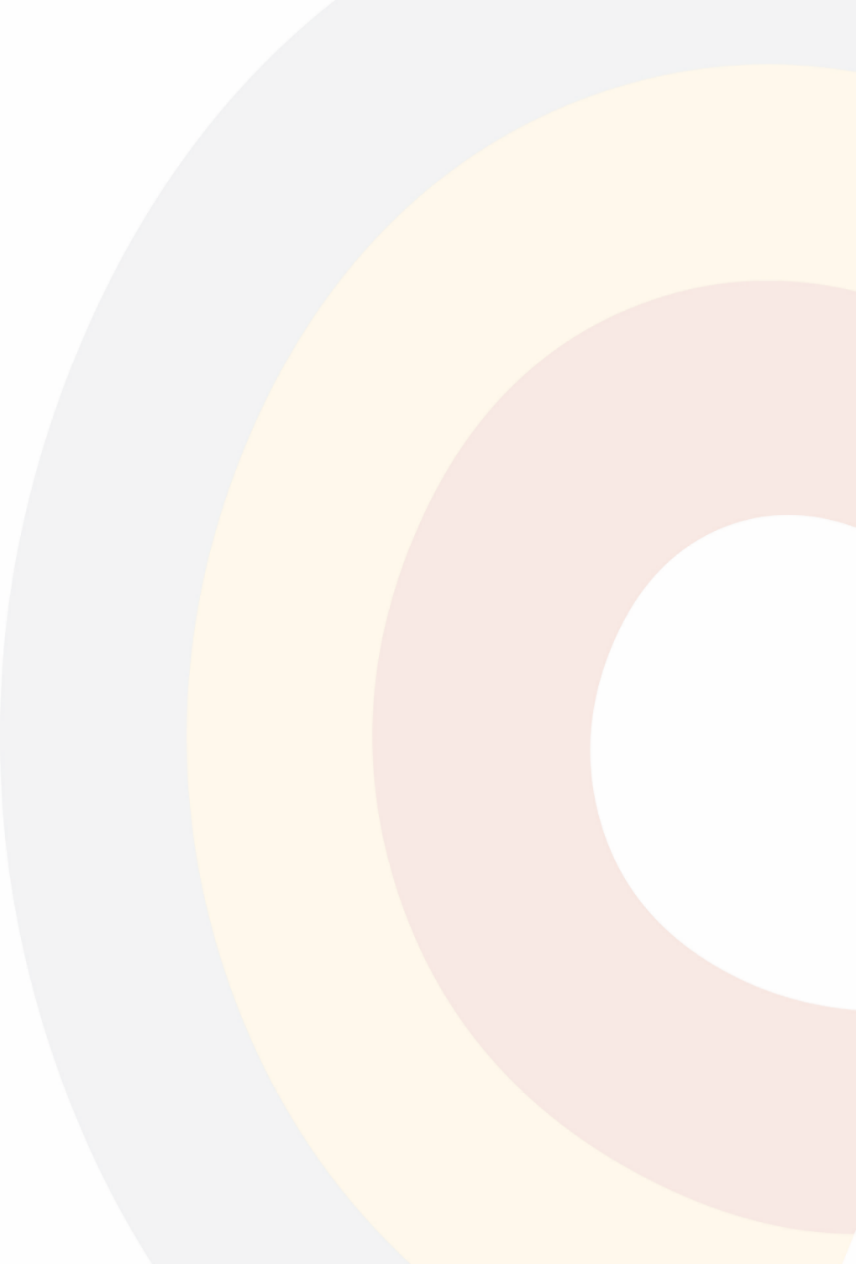 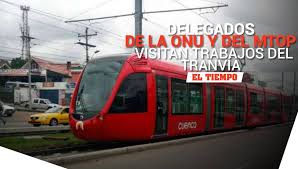 Consultoría  León y Godoy
UNOPS
Definicion de la red integrada, escenarios y tarifa  previo al inicio de operación del Tranvía
2017
Consultoría 
ETS
Paralización en contra del sistema de acceso
2008
2011
2013
2012
Consultoría 
Artelia y Coteba
Caja común por operadora
Consultoría 
Braxton
2018
2009
Consultoría 
Ucuenca EP
Intermodalidad de sistemas colectivo y masivo
Consultoría UNOPS: Acompañamiento a la implementación al sistema Tranviario
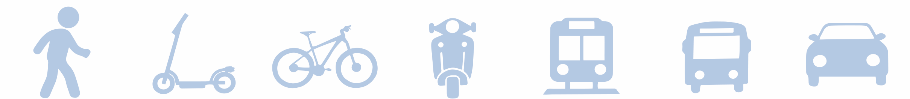 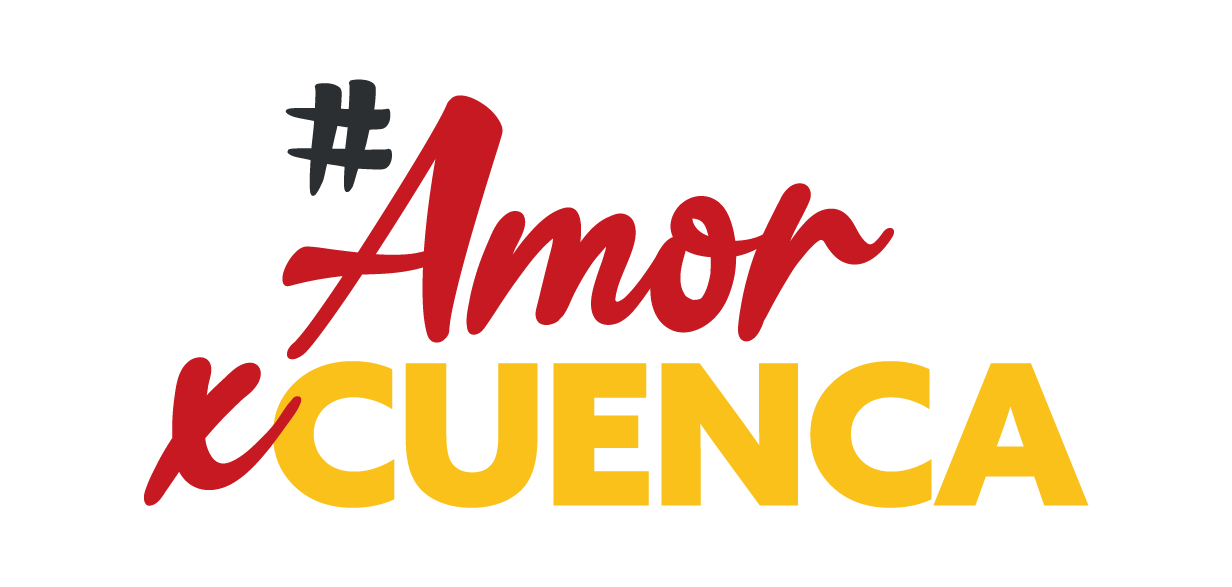 25 años de Transporte en Cuenca
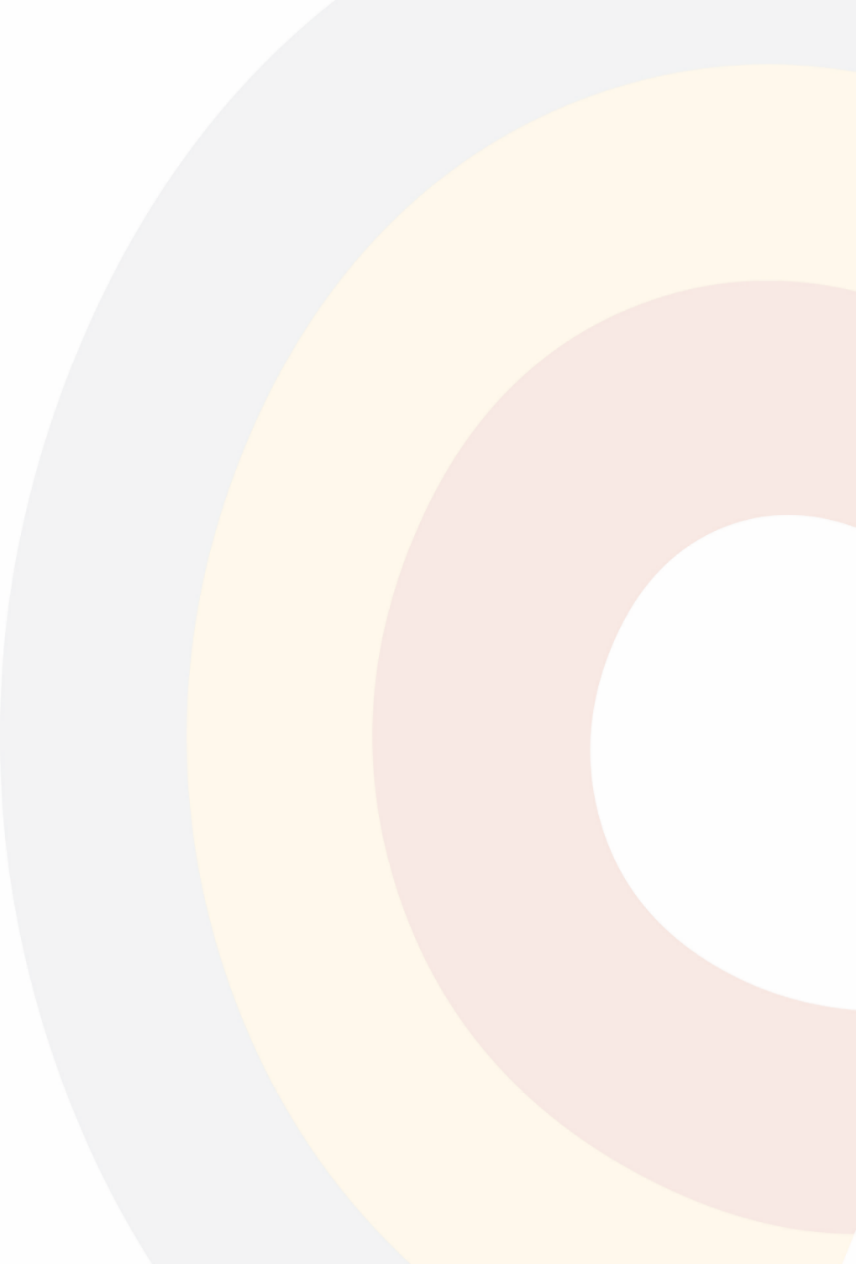 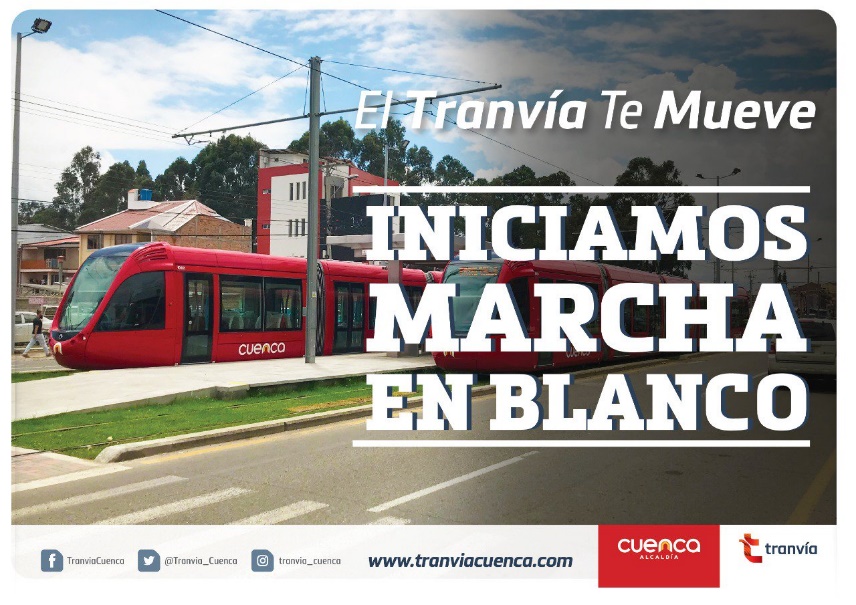 Consultoría  León y Godoy
UNOPS
Definiciones operativas y seguridad al sistema de transporte masivo
2017
Consultoría 
ETS
Paralización en contra del sistema de acceso
2019
2011
2013
2012
Consultoría 
Artelia y Coteba
Pre operación Sistema Tranviario
Consultoría 
Braxton
2018
2009
Consultoría 
Ucuenca EP
Acompañamiento del Metro Tenerife a la implementación al sistema Tranviario
Marcha en blanco del Sistema Tranviario y pruebas de operación
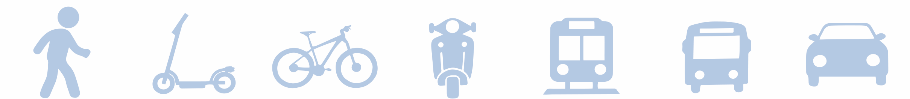 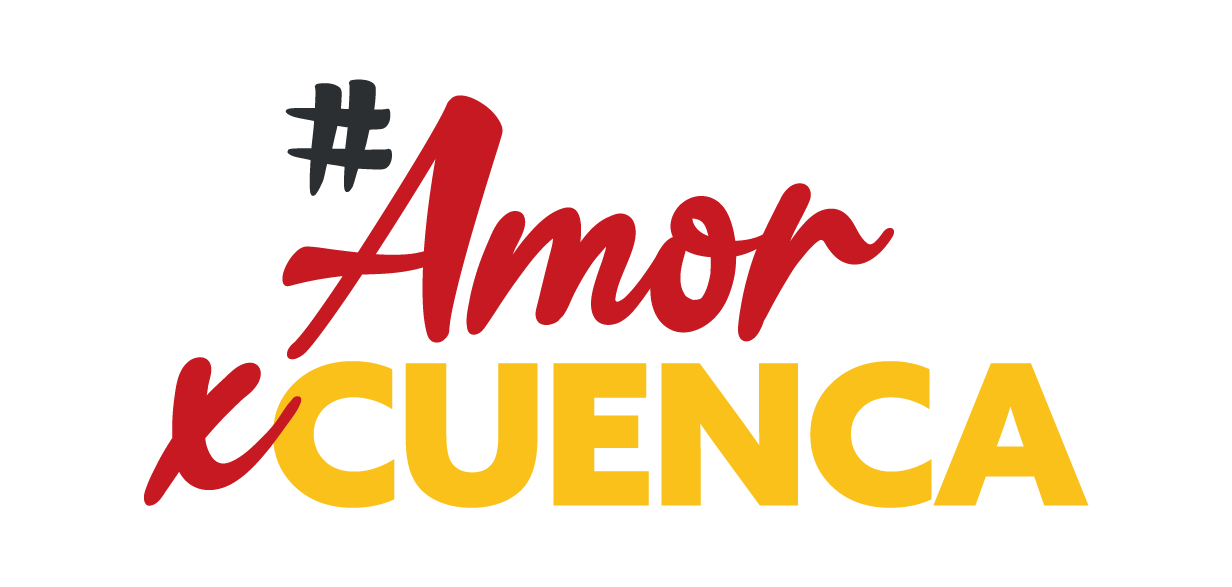 25 años de Transporte en Cuenca
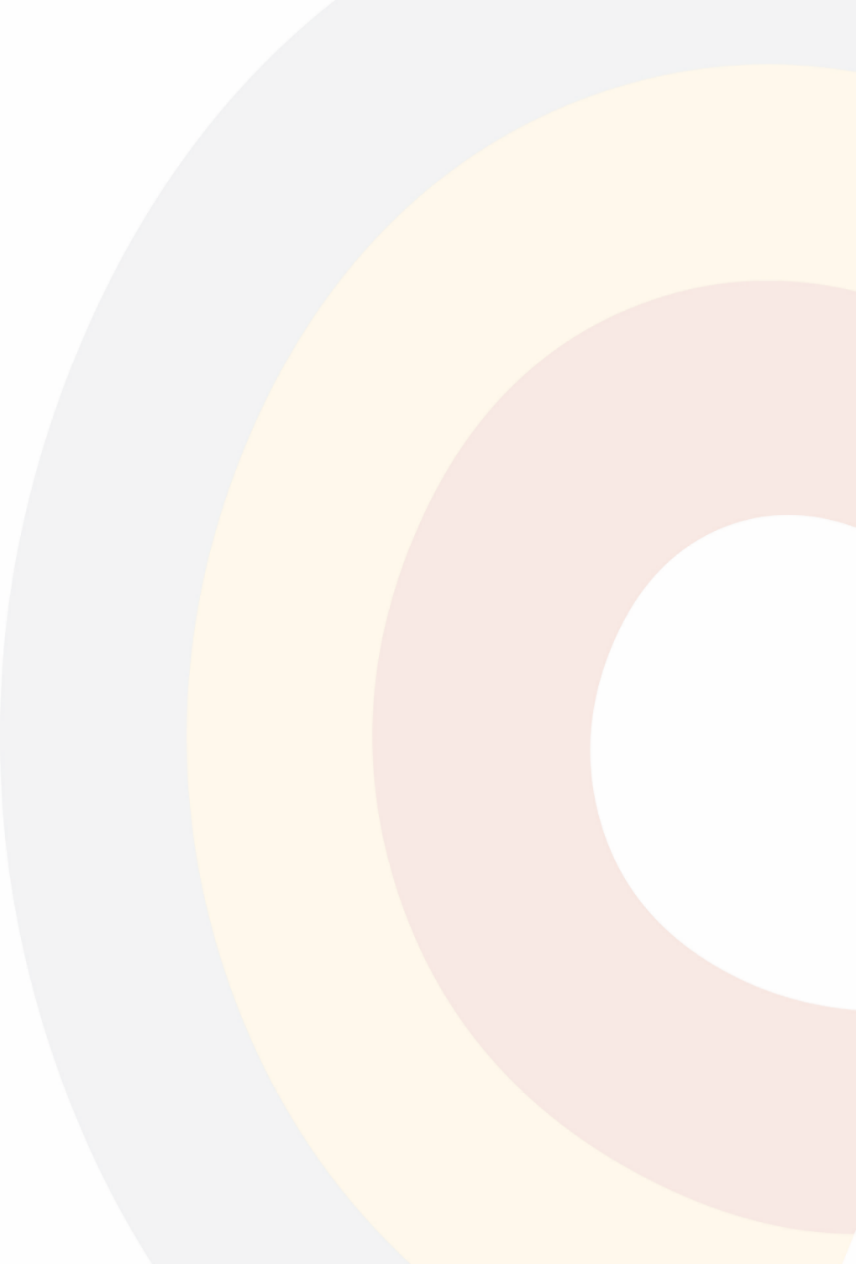 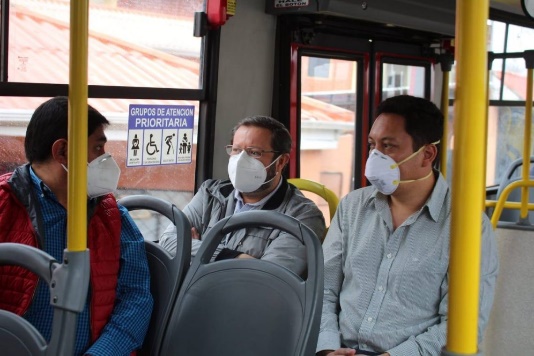 COVID 19
Modificación de rutas por COVID 19
2017
Consultoría 
ETS
2019
2011
2013
Consultoría  León y Godoy
2012
Consultoría 
Artelia y Coteba
Pre operación Sistema Tranviario
Consultoría 
Braxton
2018
2020
Consultoría 
Ucuenca EP
Modificación de rutas de transporte urbano e intracantonal
Implementación de nuevas rutas de transporte urbano
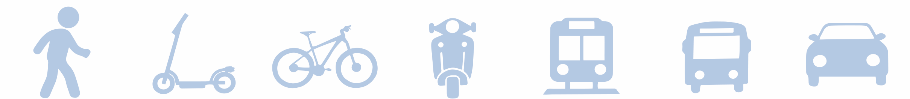 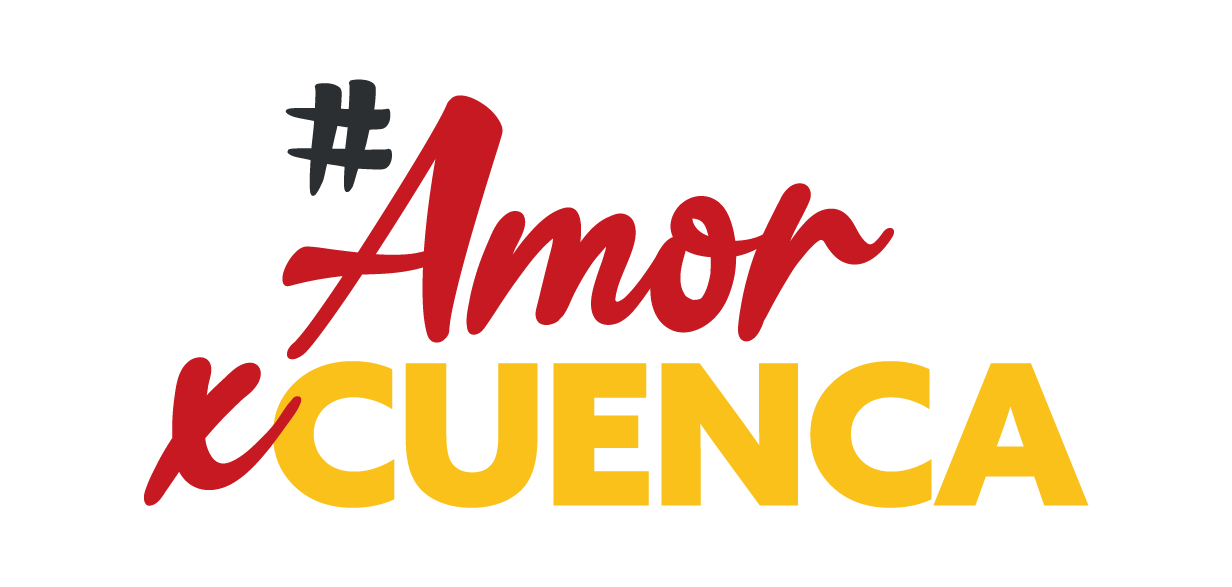 25 años de Transporte en Cuenca
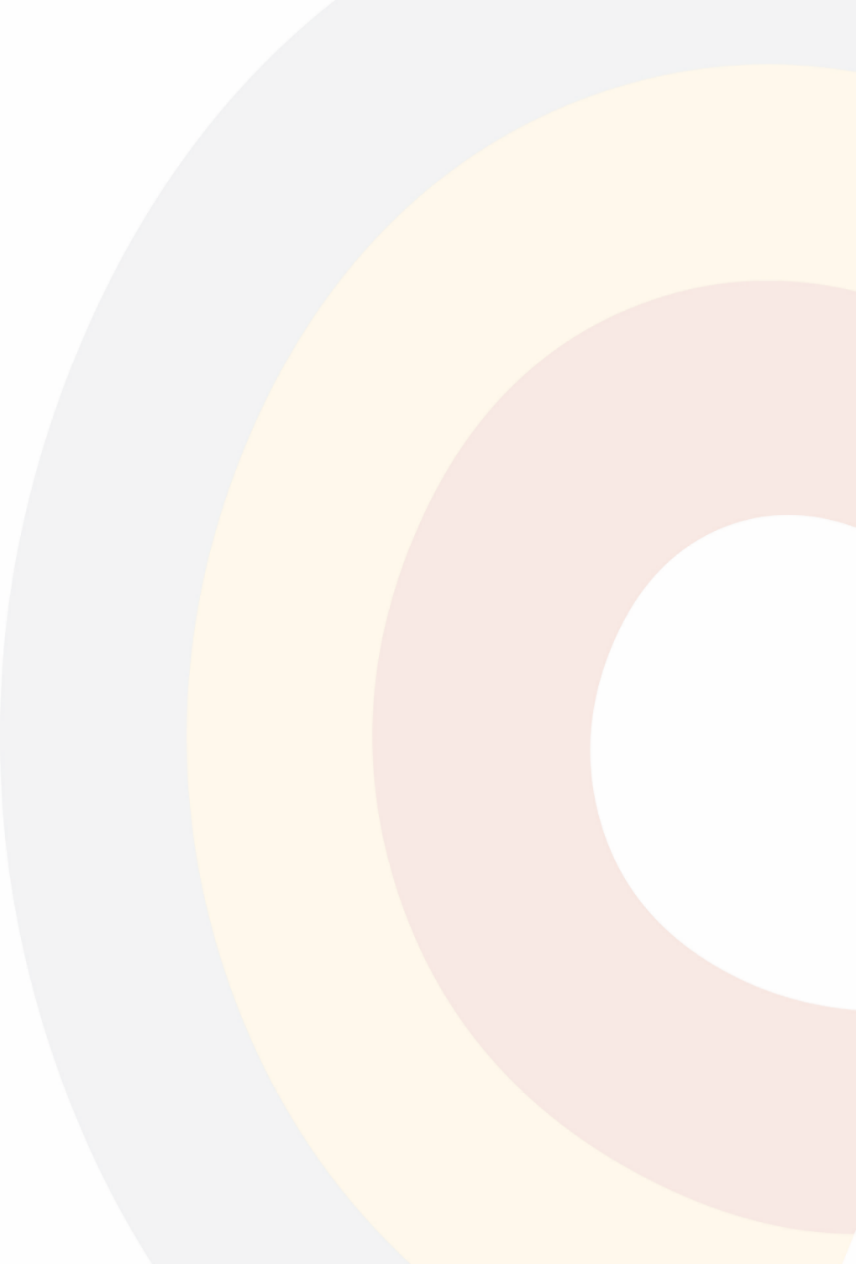 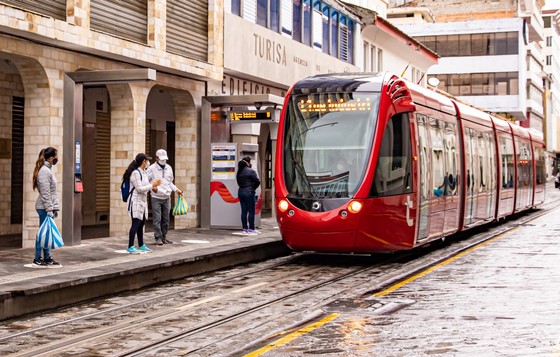 Actualización de los estudios del SIT CUENCA
Paralización en contra del sistema de acceso
2020
2011
Consultoría 
ETS
2008
2013
2012
Consultoría 
Artelia y Coteba
2009
Caja común por operadora
Consultoría 
Braxton
2006
Operación Sistema Tranviario
Operación comercial del transporte masivo
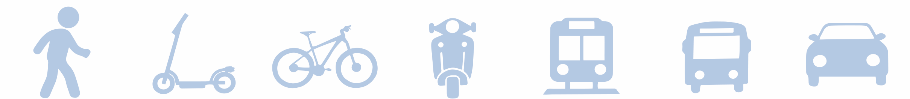 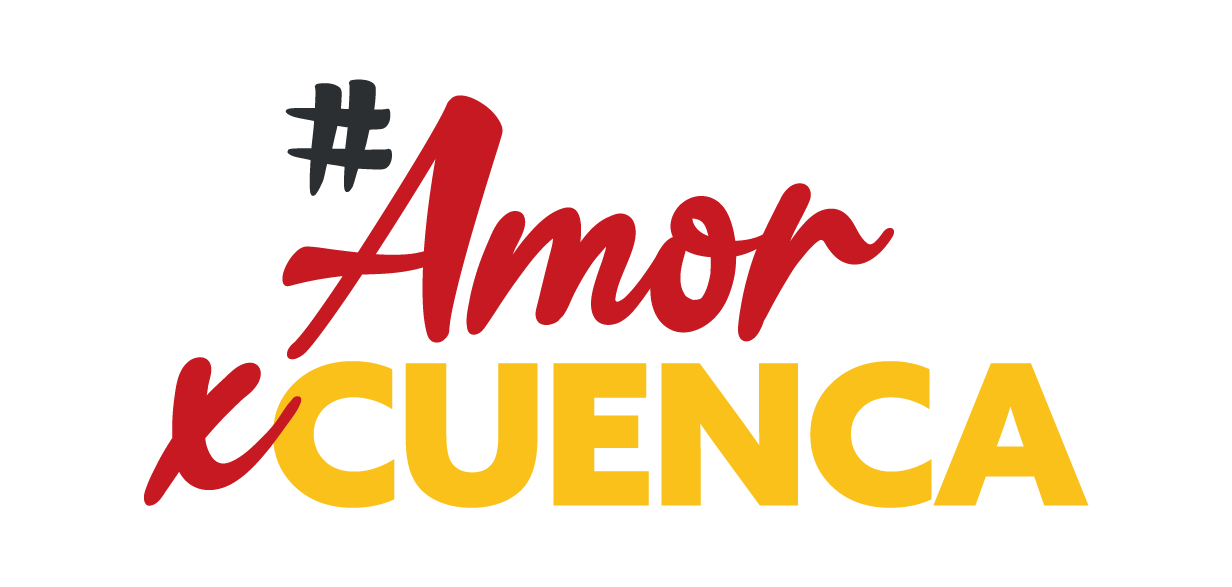 25 años de Transporte en Cuenca
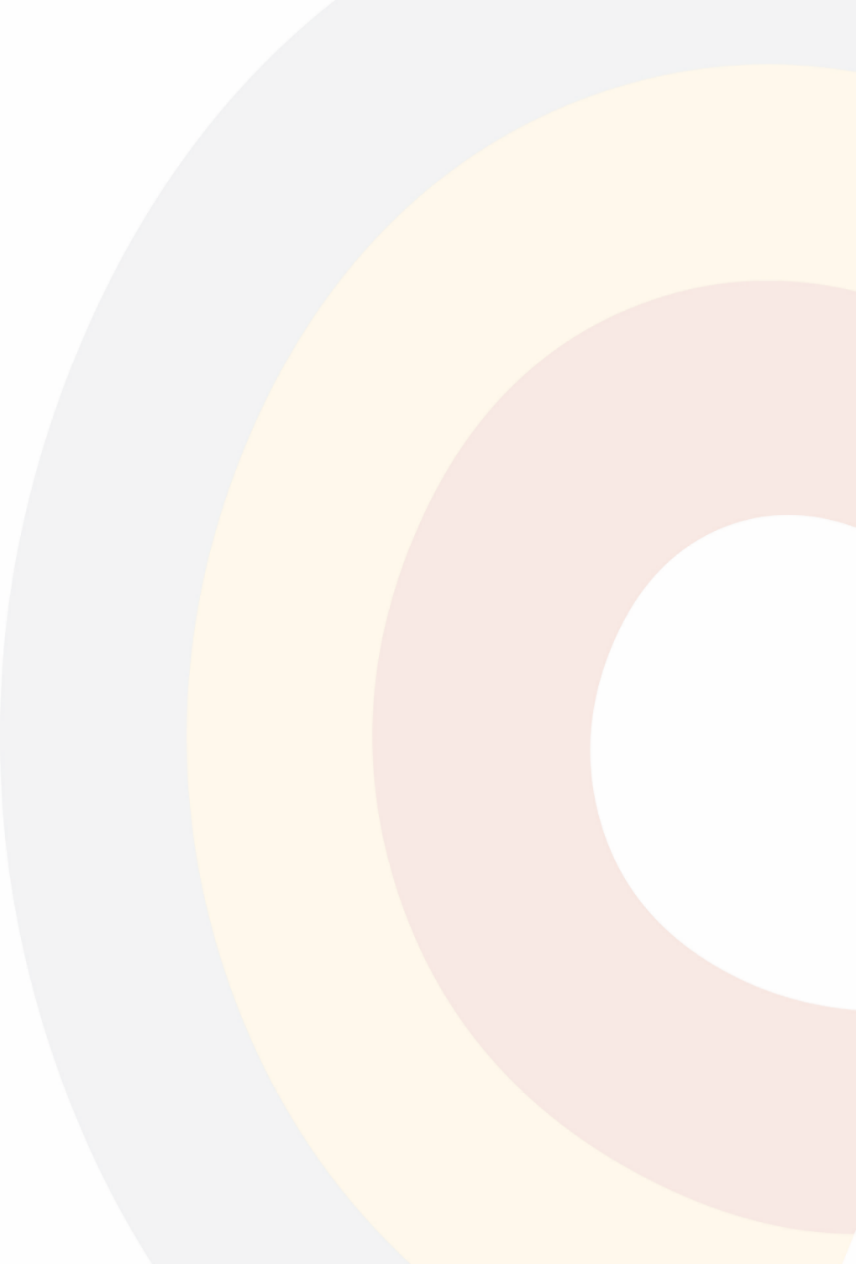 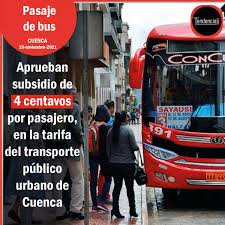 Actualización de tarifa de transporte
2020
Actualización de tarifa de transporte público
Consultoría 
ETS
Paralización en contra del sistema de acceso
2008
2011
2013
2012
Consultoría 
Artelia y Coteba
Caja común por operadora
Consultoría 
Braxton
2009
2021
Operación Sistema Tranviario
Subsidio al transporte urbano
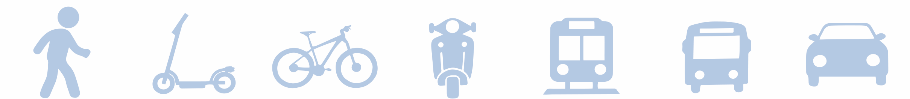 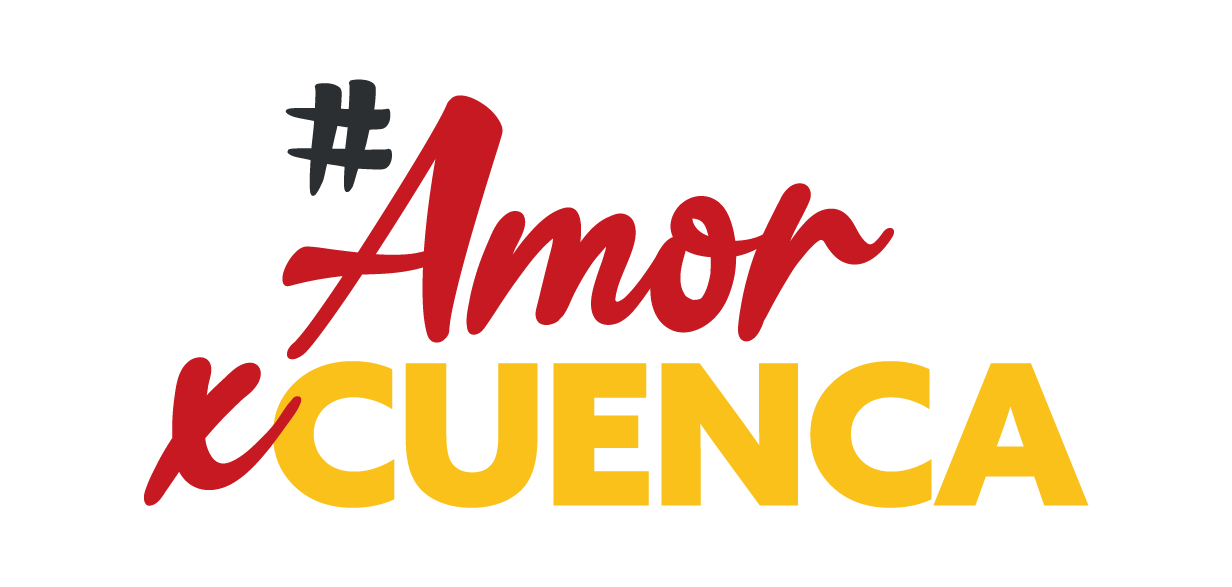 25 años de Transporte en Cuenca
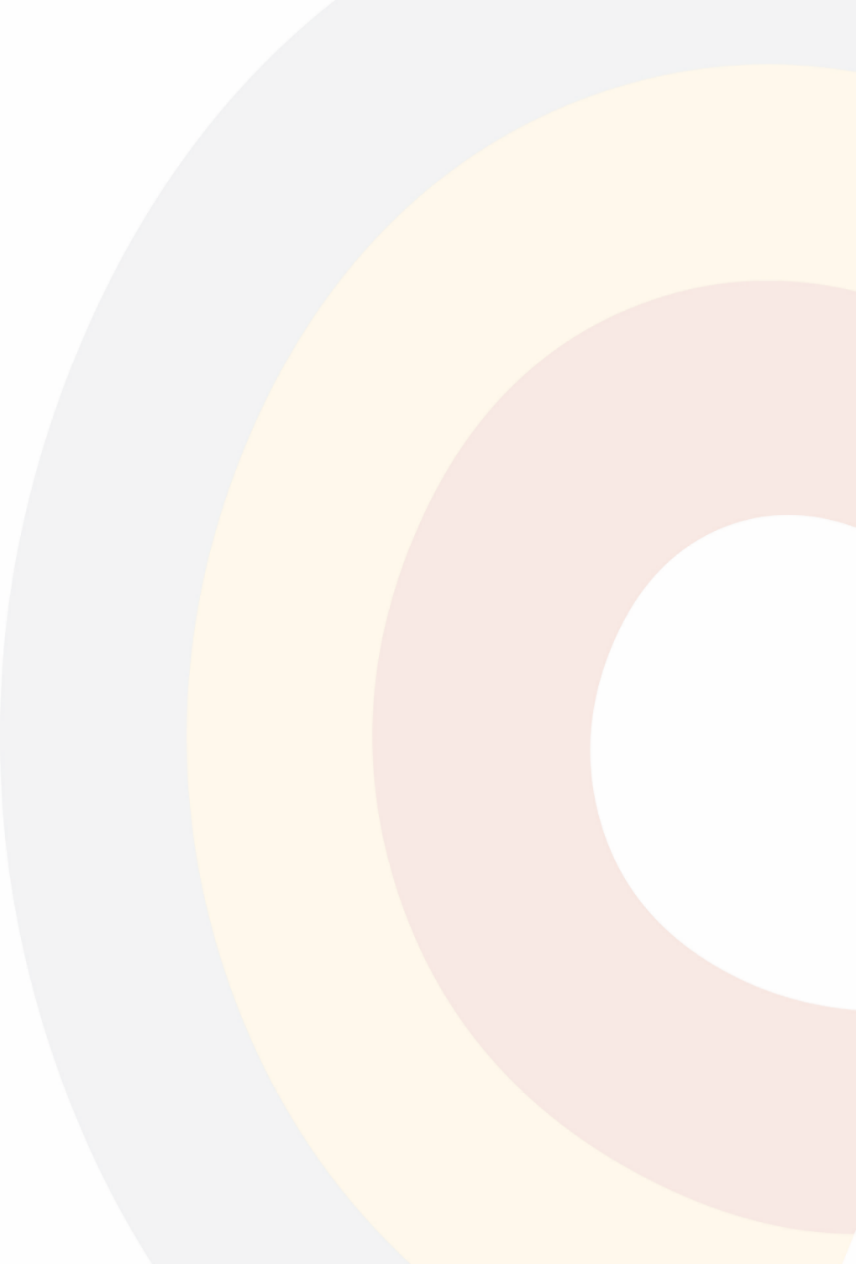 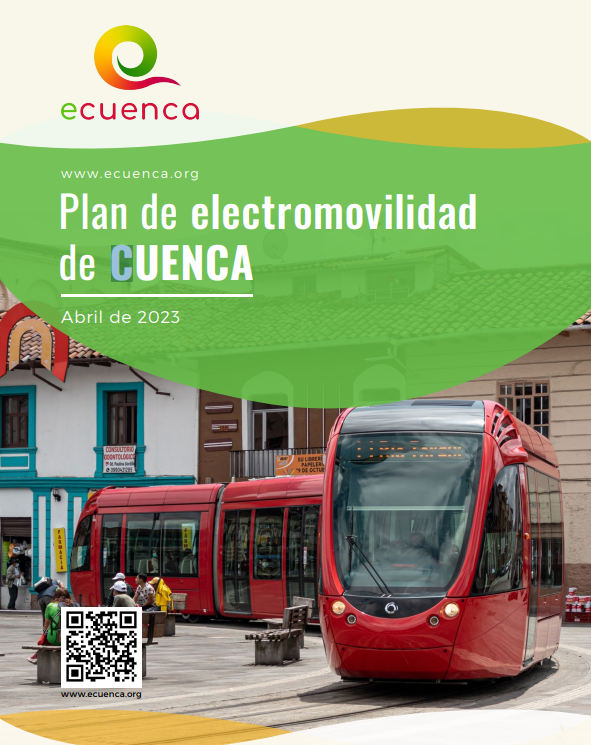 Publicación del Plan de Electromovilidad de Cuenca
2023
2020
Actualización de tarifa de transporte público
Consultoría 
ETS
Paralización en contra del sistema de acceso
2011
2013
2012
Consultoría 
Artelia y Coteba
Consultoría 
Braxton
2009
2021
Operación Sistema Tranviario
Consultoría  GIZ – CITIES Forum
Definiciones de parámetros, objetivos de Cuenca para la implementación de movilidad eléctrica
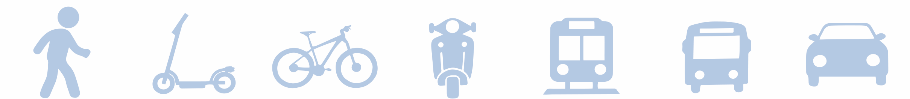 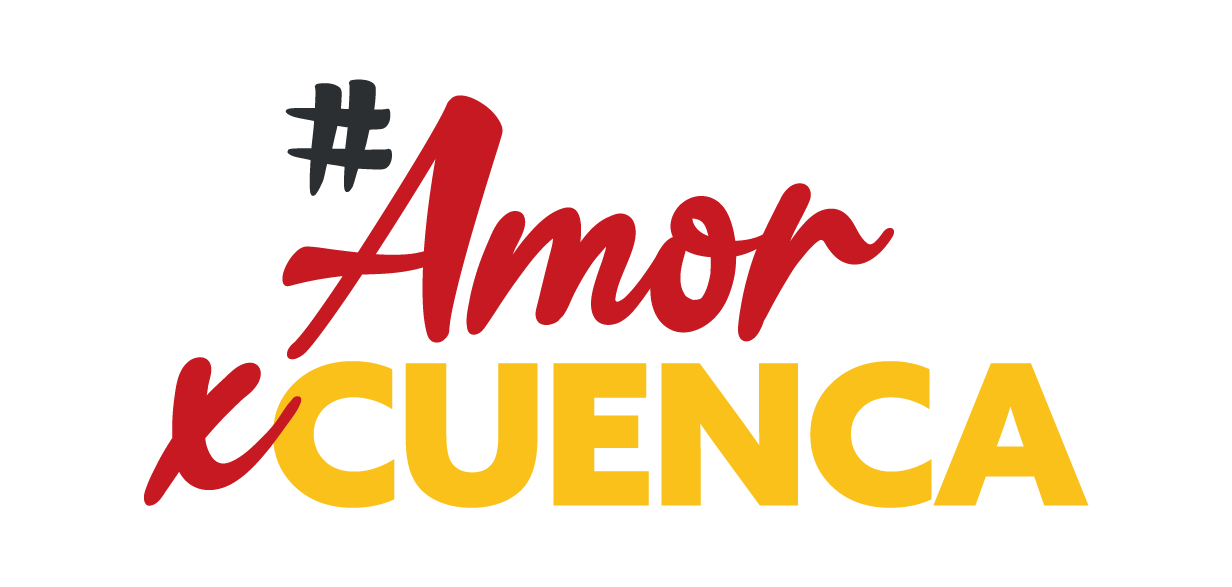 25 años de Transporte en Cuenca
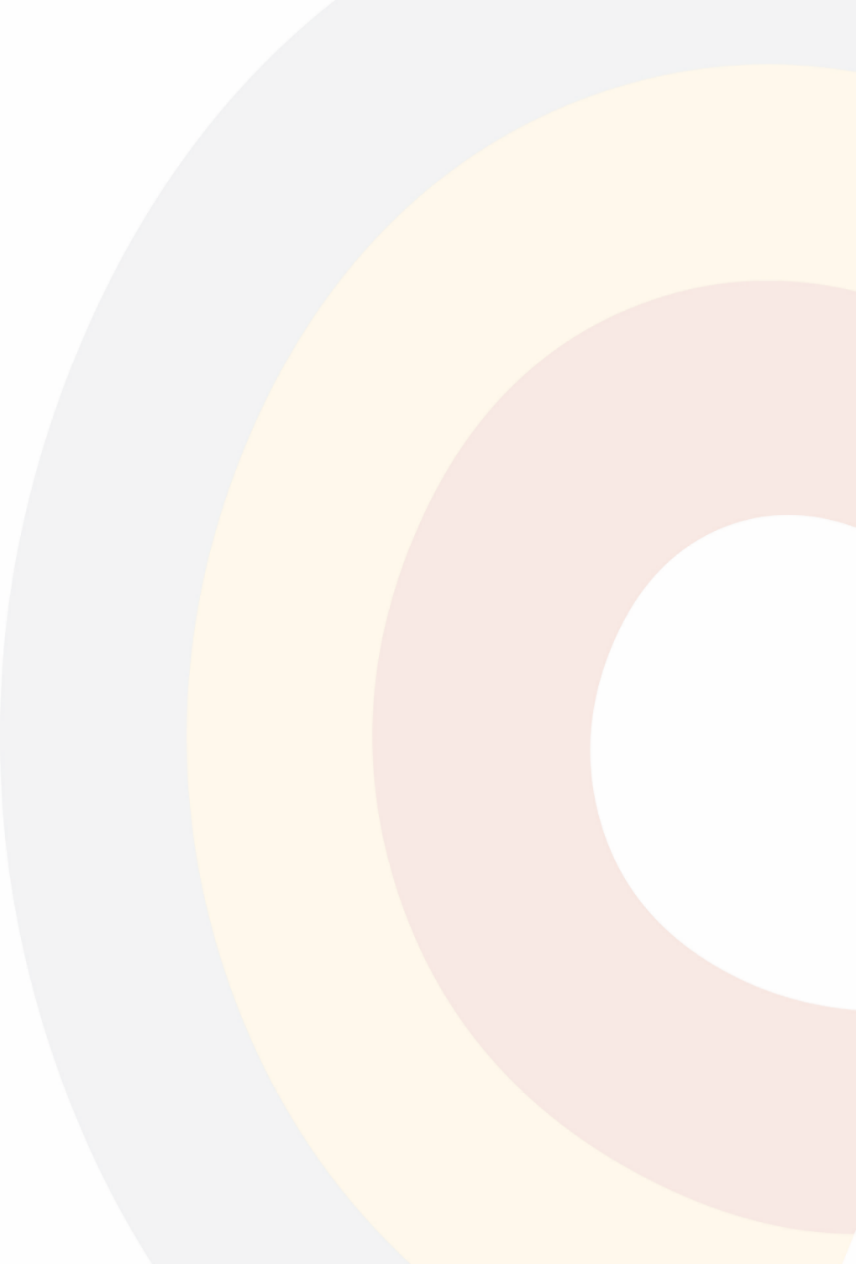 Terminación del convenio de uso de terminales de transferencia y SIT
Plan de contingencia al SIT Cuenca
2023
2020
Actualización de tarifa de transporte público
Consultoría 
ETS
2011
2013
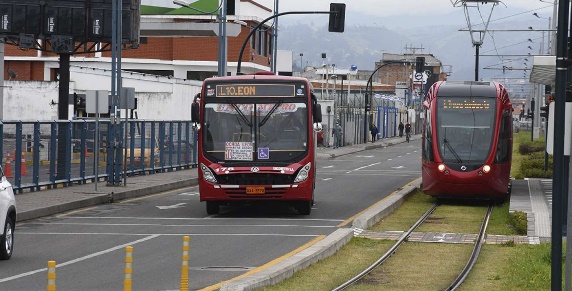 2023
2012
Consultoría 
Artelia y Coteba
Consultoría  León y Godoy
Consultoría 
Braxton
2021
Operación Sistema Tranviario
Plan de Contingencia al SIT
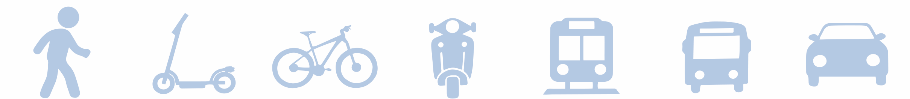 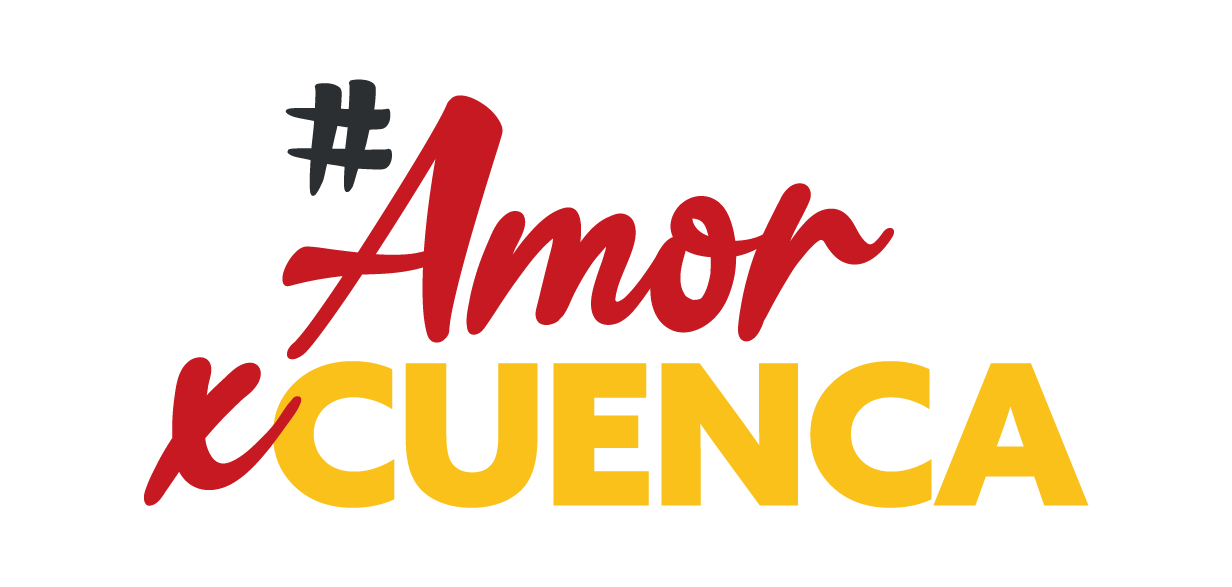 25 años de Transporte en Cuenca
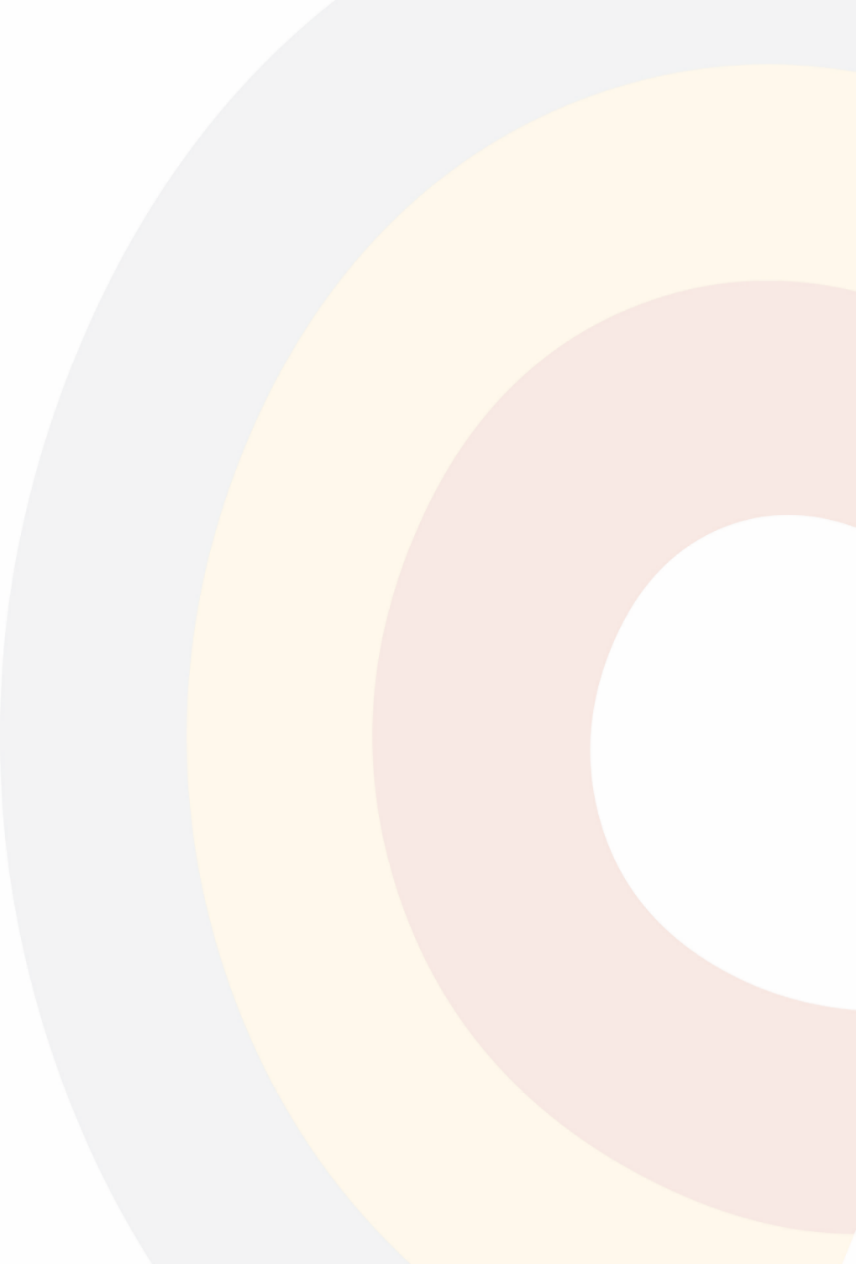 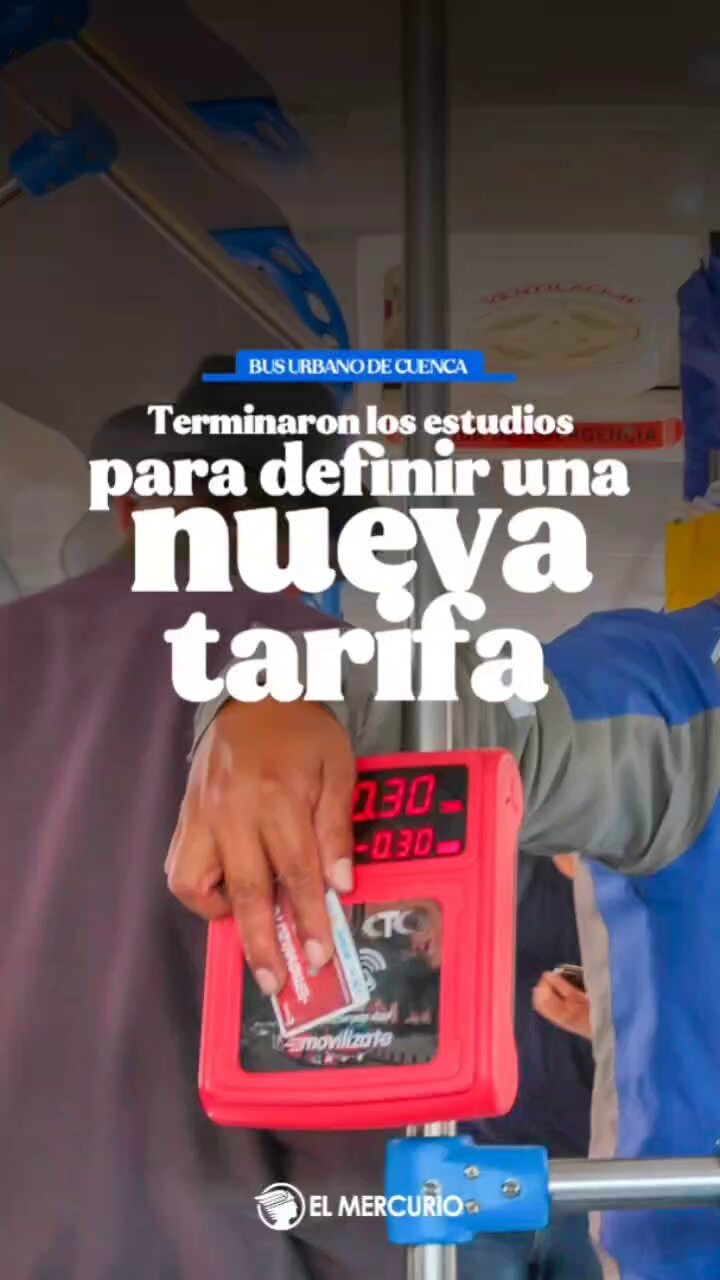 Actualización de los estudios del SIT CUENCA
Consultoría UCuenca EP
2024
Consultoría 
ETS
Paralización en contra del sistema de acceso
2008
2011
2013
2012
Consultoría 
Artelia y Coteba
Caja común por operadora
Consultoría 
Braxton
2006
2009
Consultoría
Ucuenca EP
Definición de tarifa de transporte urbano, tarifa integrada, definición de la red
Definición de la tarifa técnica del sistema de transporte urbano y masivo de Cuenca
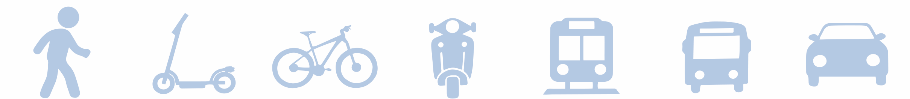 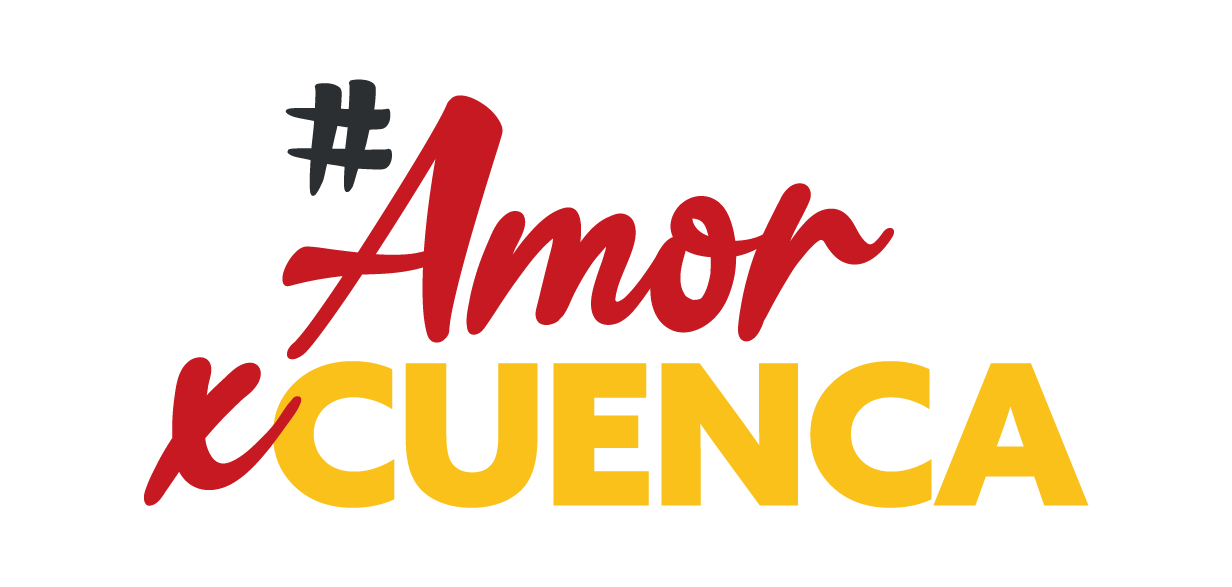 25 años de Transporte en Cuenca
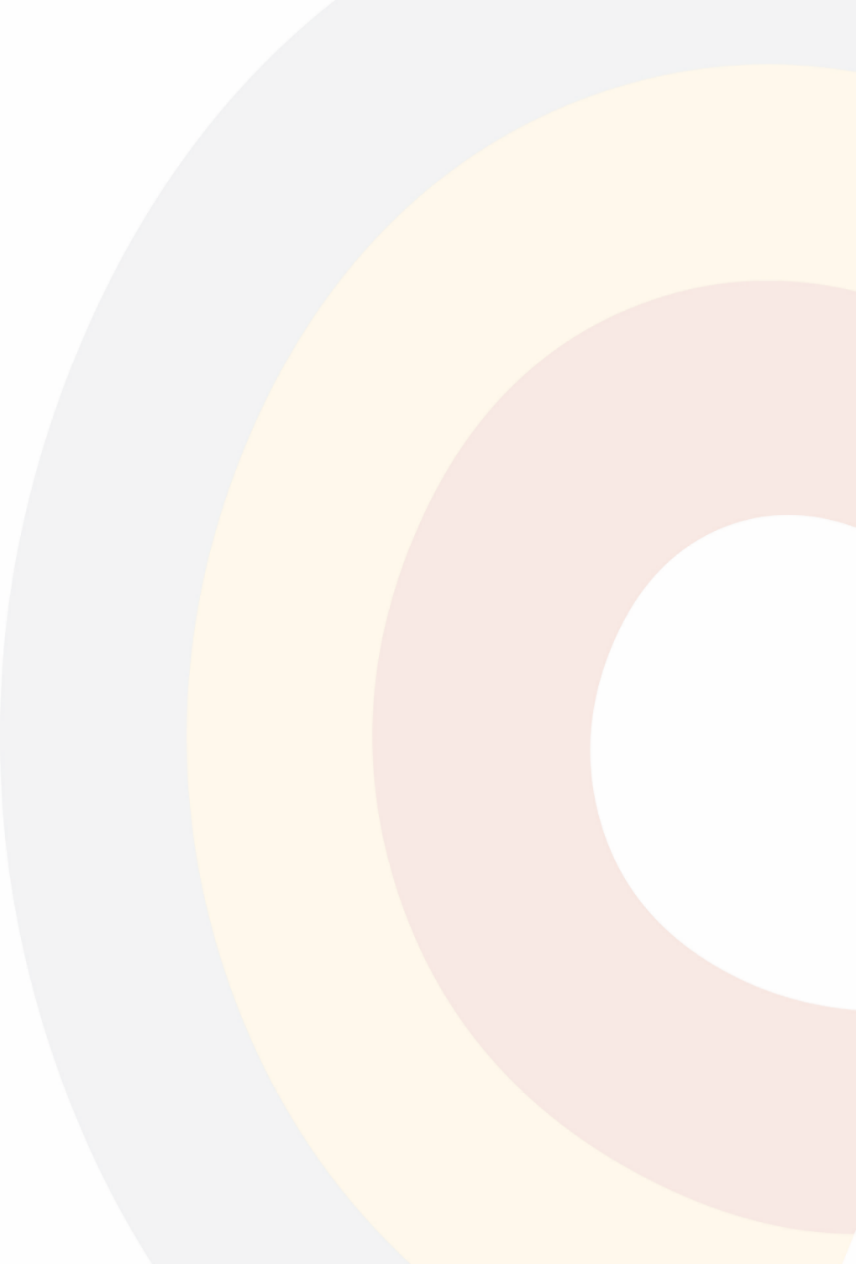 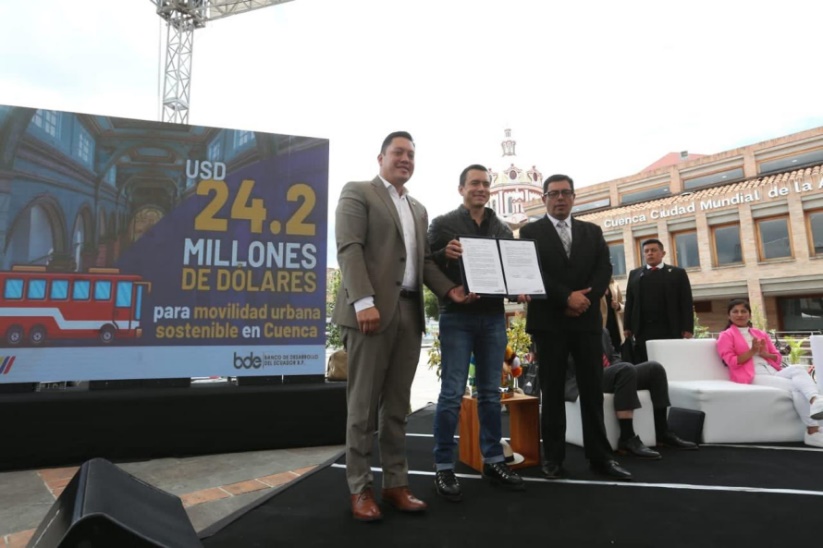 Estudios para implementación buses eléctricos
Crédito concesional KfW – BDE – GAD Cuenca
2024
Consultoría 
ETS
Paralización en contra del sistema de acceso
2008
2011
2013
2012
Consultoría 
Artelia y Coteba
Caja común por operadora
Consultoría 
Braxton
2009
2025
Consultoría
Ucuenca EP
Ejecución de los Estudios de pre factibilidad, factibilidad para la implementación de unidades Eléctricas
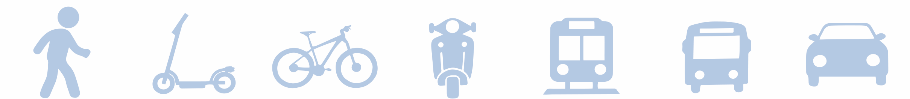 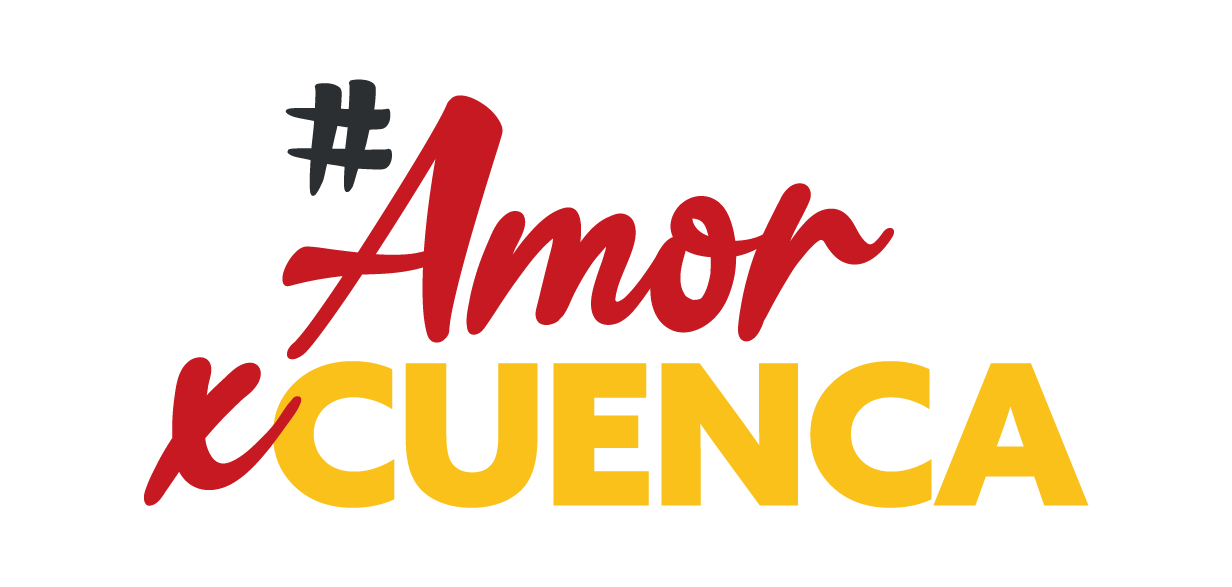 25 años de Transporte en Cuenca
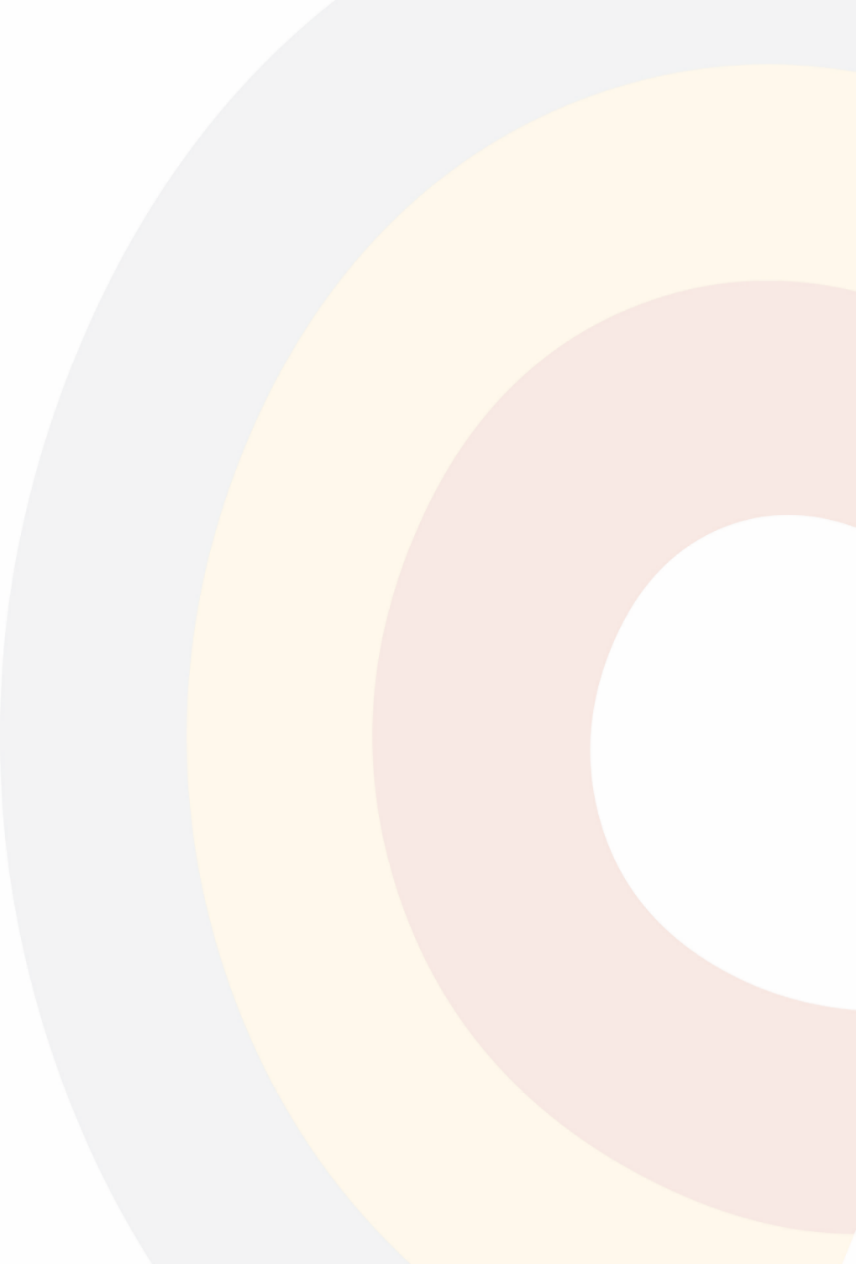 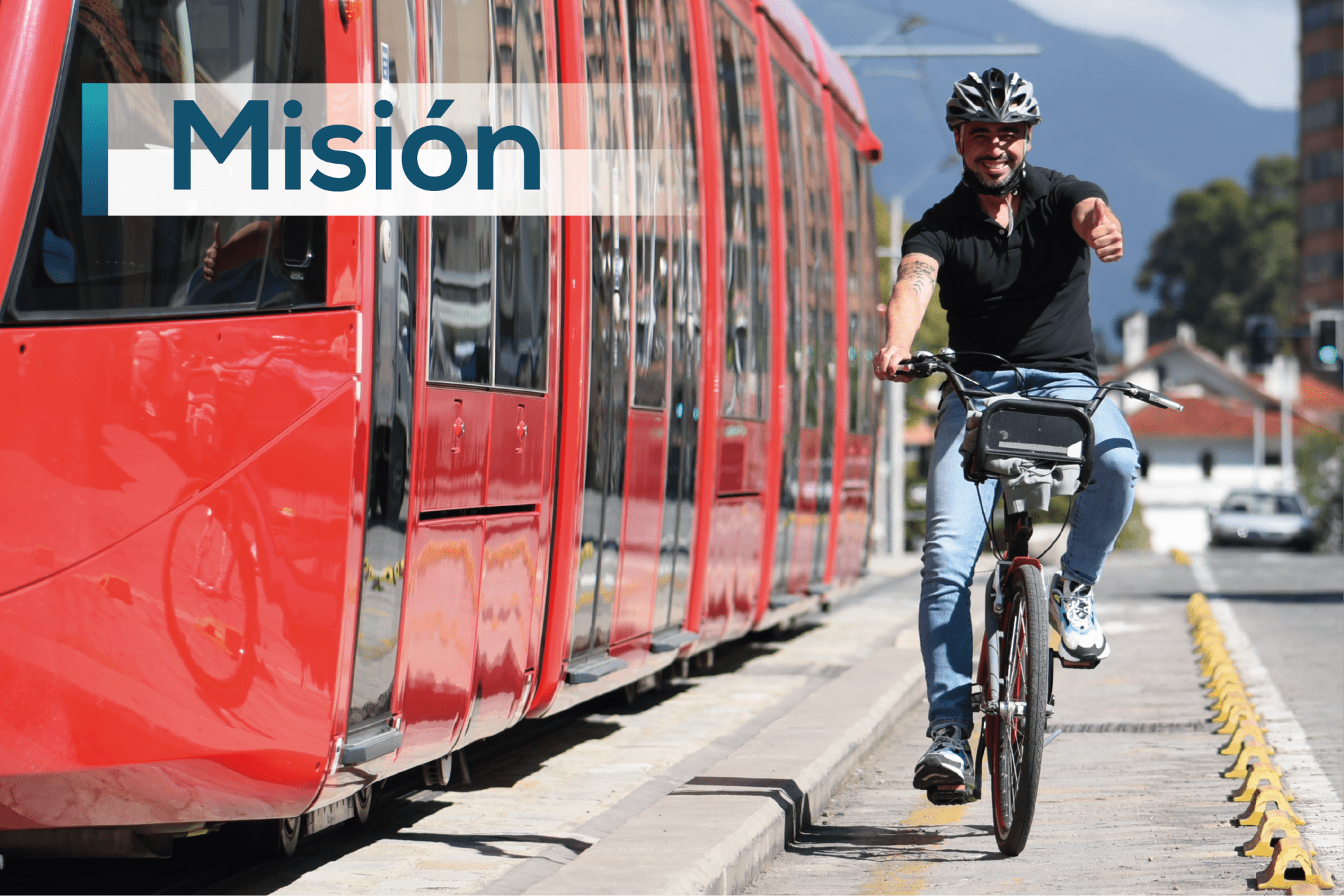 Estudios para implementación buses eléctricos
2024
2025
Consultoría 
ETS
Paralización en contra del sistema de acceso
2011
2013
2012
Consultoría 
Artelia y Coteba
Consultoría 
Braxton
2009
2025
Consultoría
Ucuenca EP
Actualización Plan de Movilidad Sostenible
Actualización del Plan de Movilidad
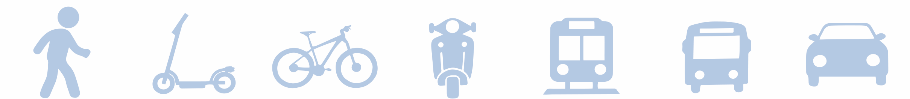 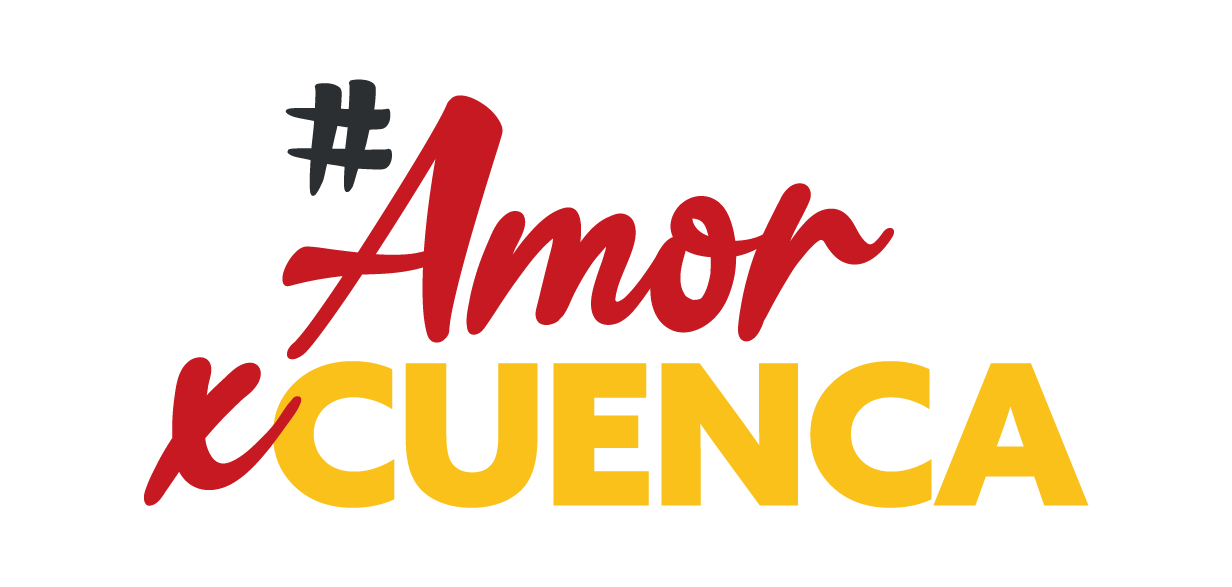 25 años de Transporte en Cuenca
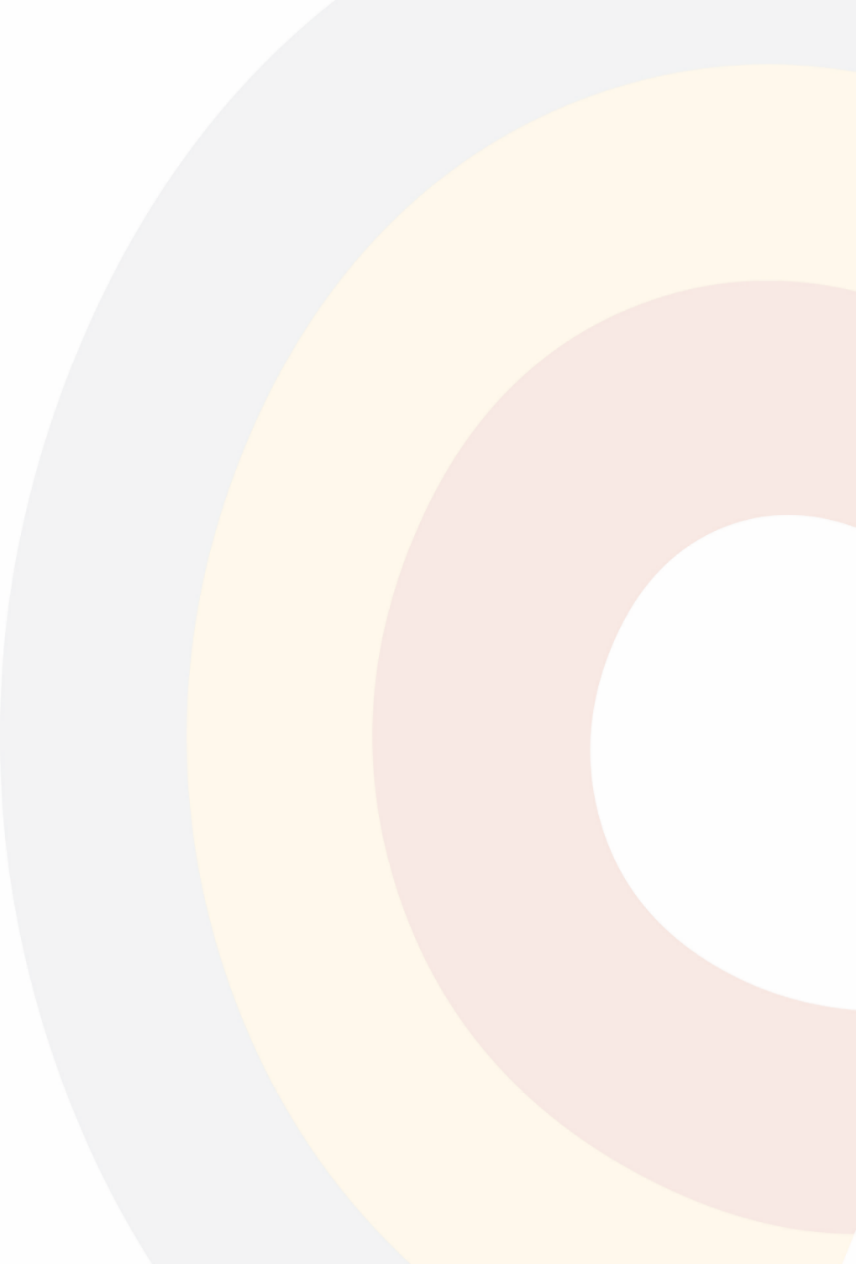 Estudios para implementación buses eléctricos
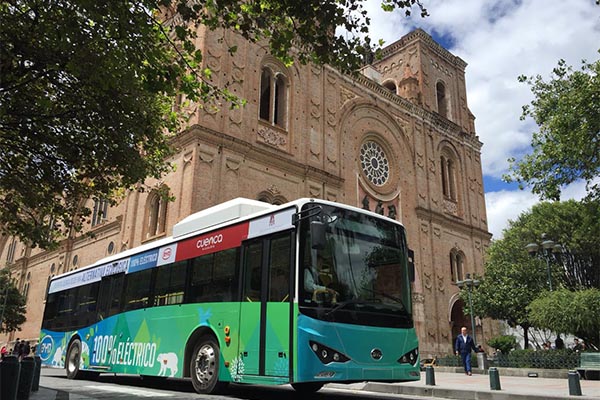 2024
Implementación de buses eléctricos
2025
Consultoría 
ETS
2011
2013
2026
2012
Consultoría 
Artelia y Coteba
Consultoría 
Braxton
2025
Consultoría
Ucuenca EP
Actualización Plan de Movilidad Sostenible
Proceso de adquisición de buses eléctricos
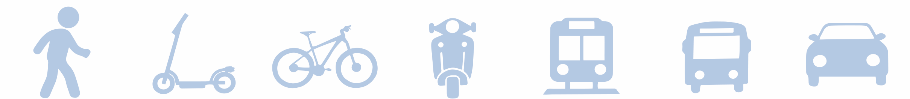 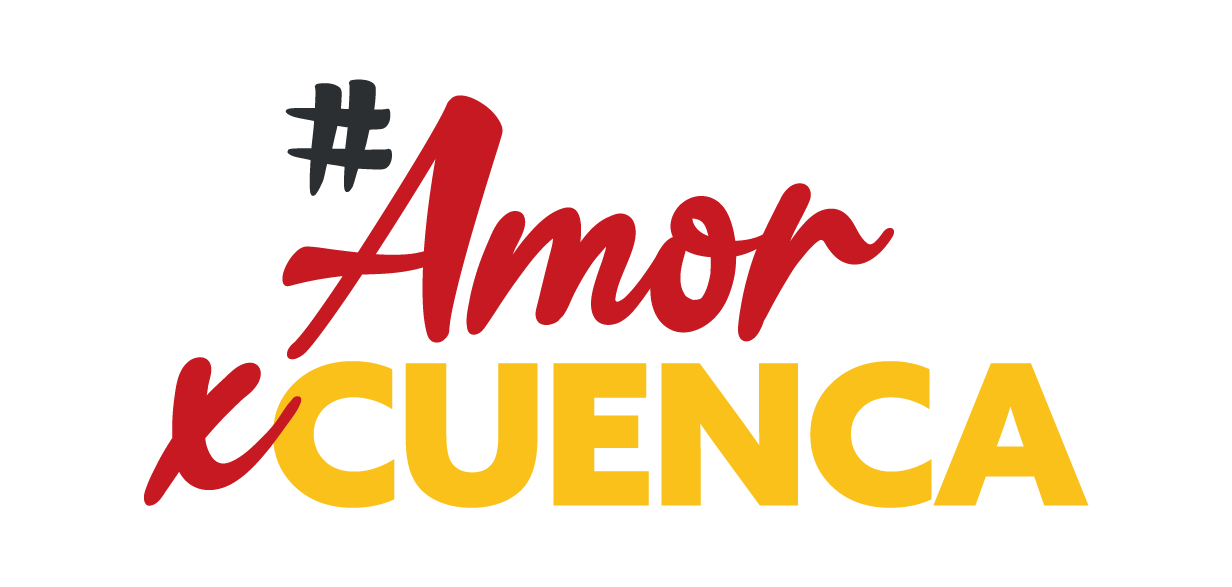 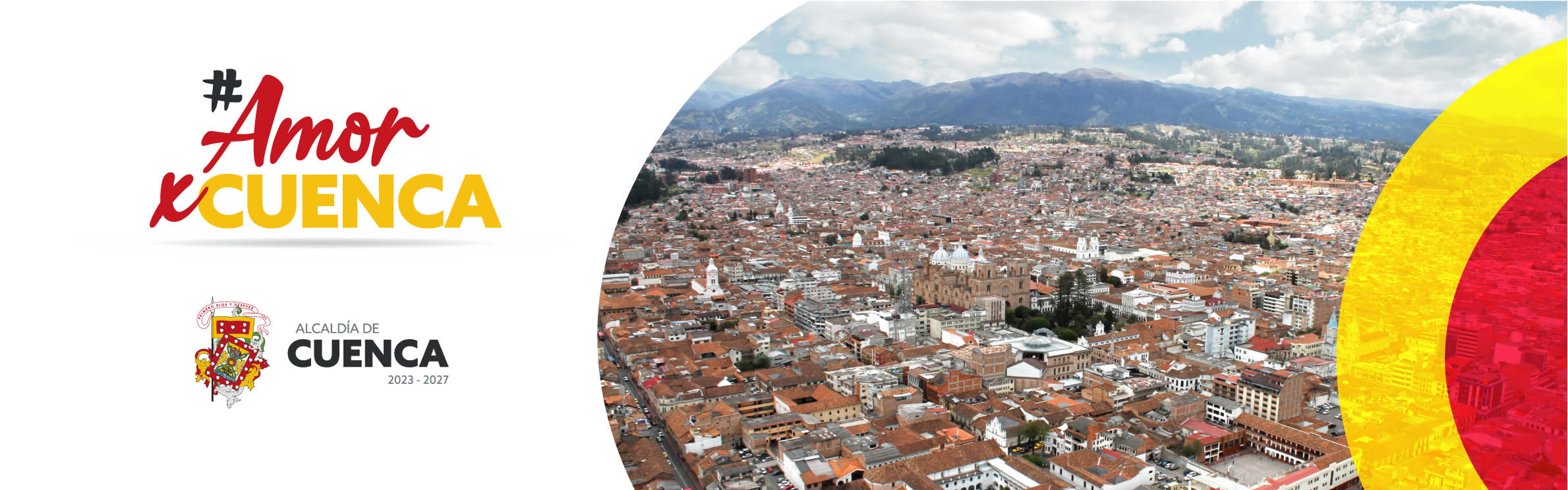 GOBIERNO AUTÓNOMO DESCENTRALIZADO 
MUNICIPAL DEL CANTÓN  CUENCA
Gracias por su atención!

Mgst. Pablo Carvallo Corral
Director de Movilidad